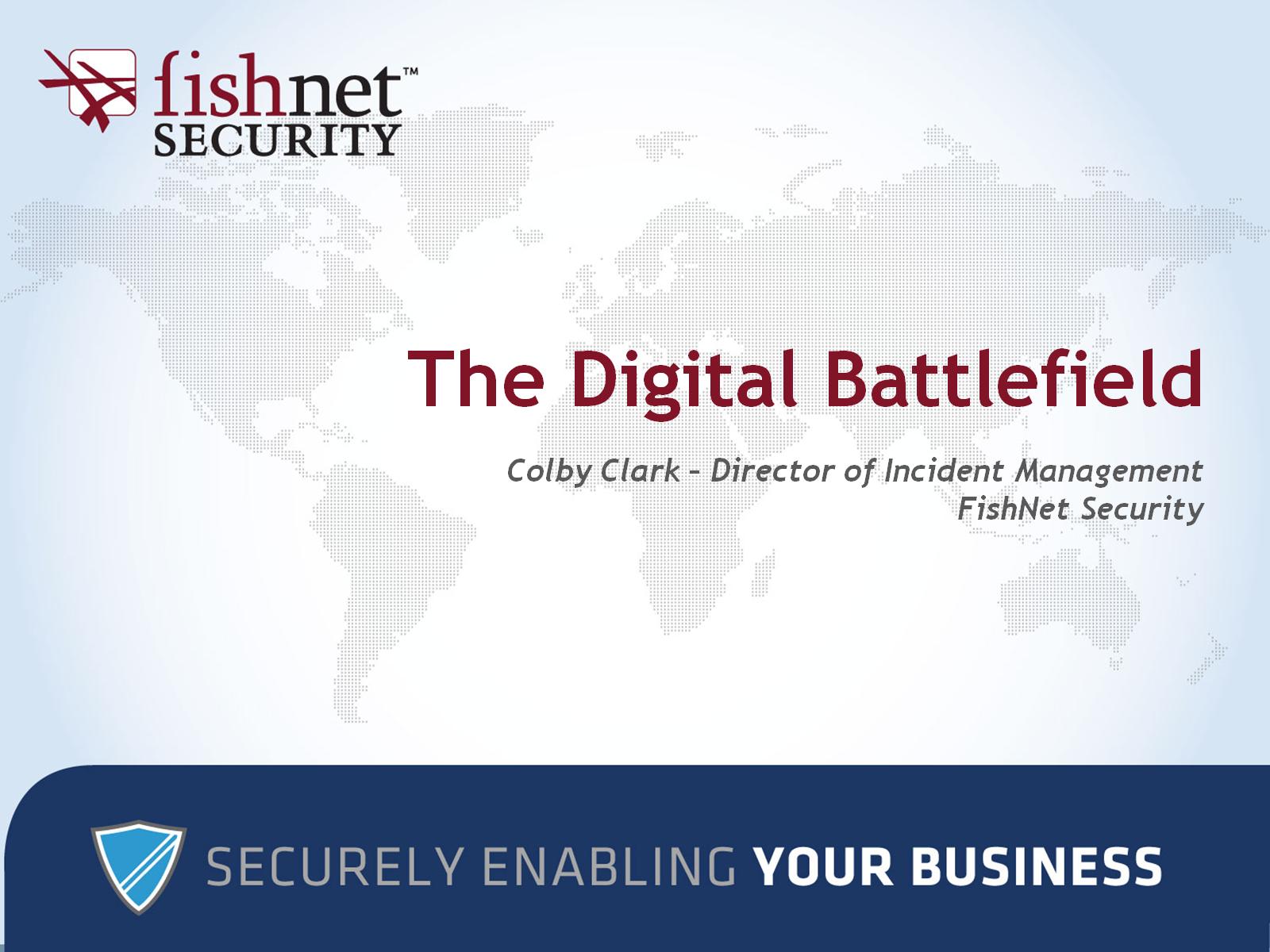 The Digital Battlefield
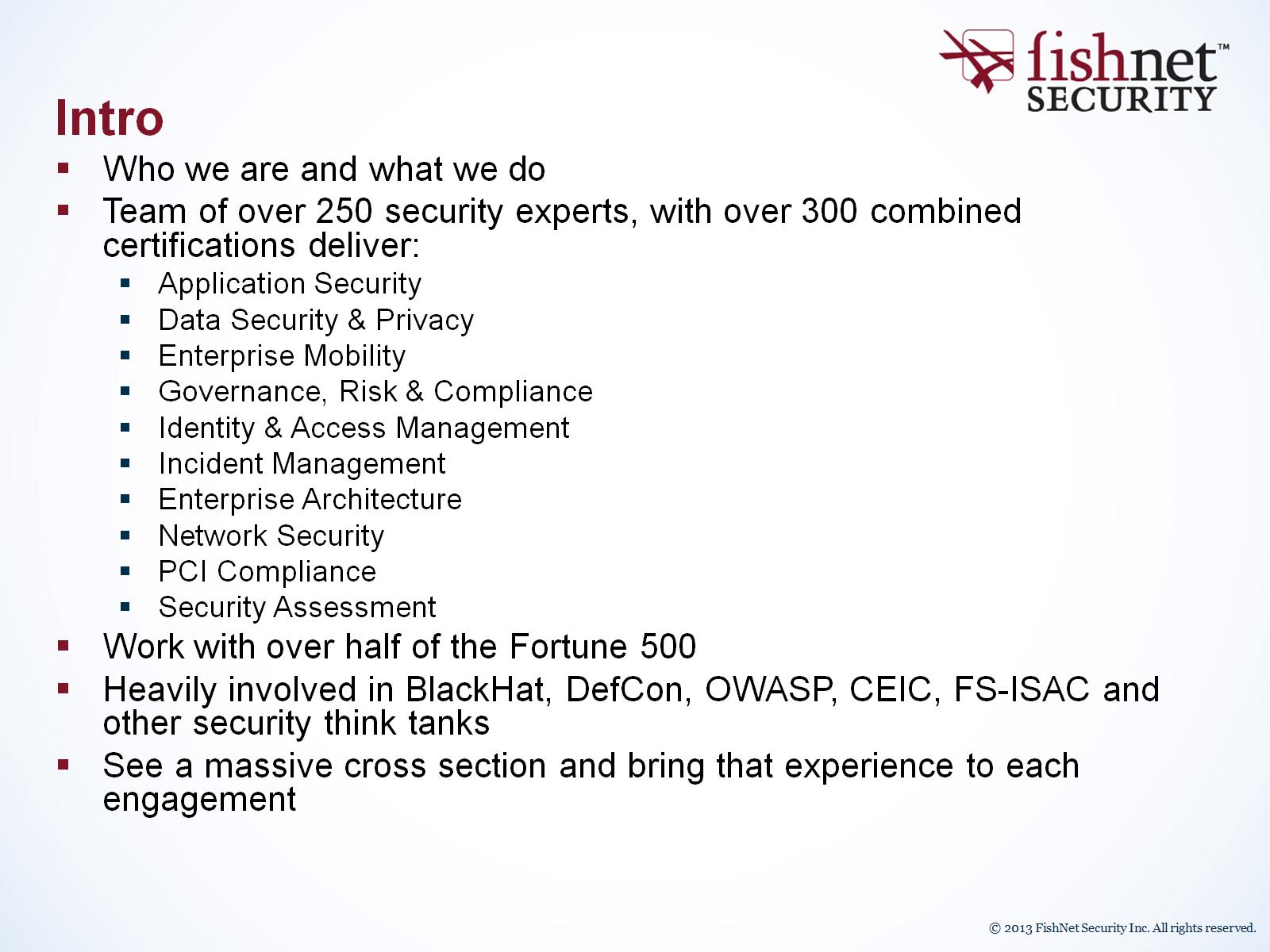 Intro
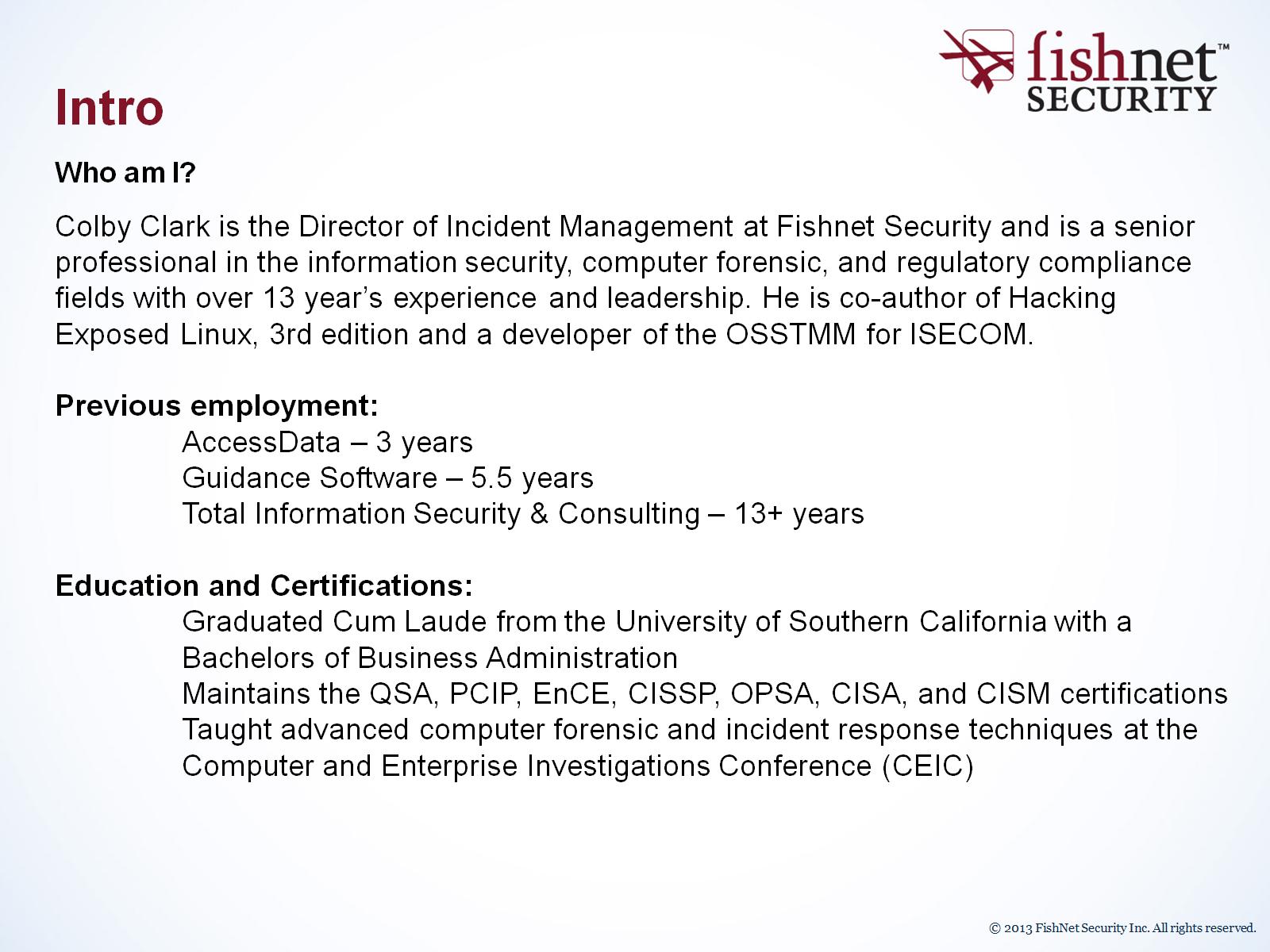 Intro
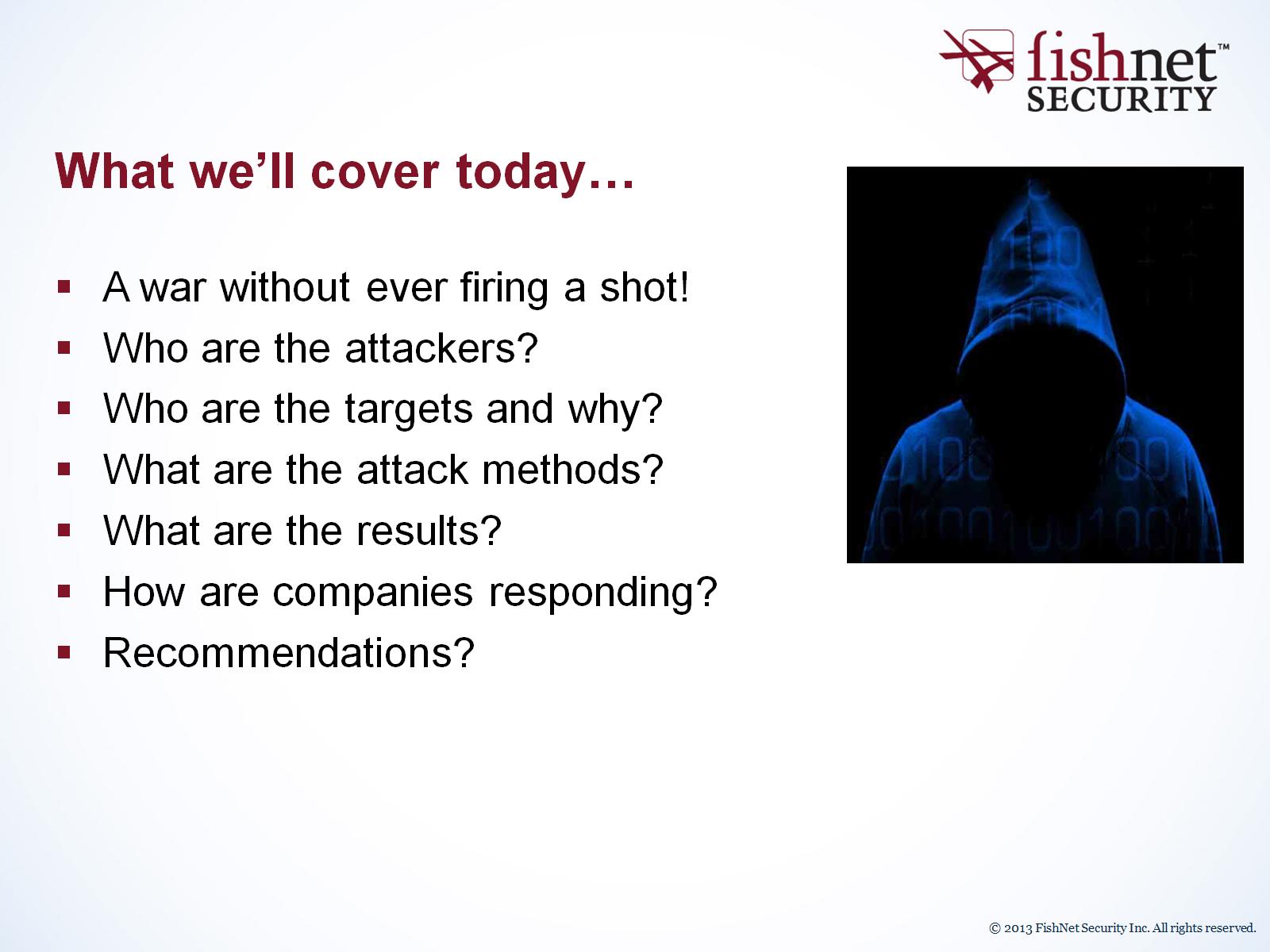 What we’ll cover today…
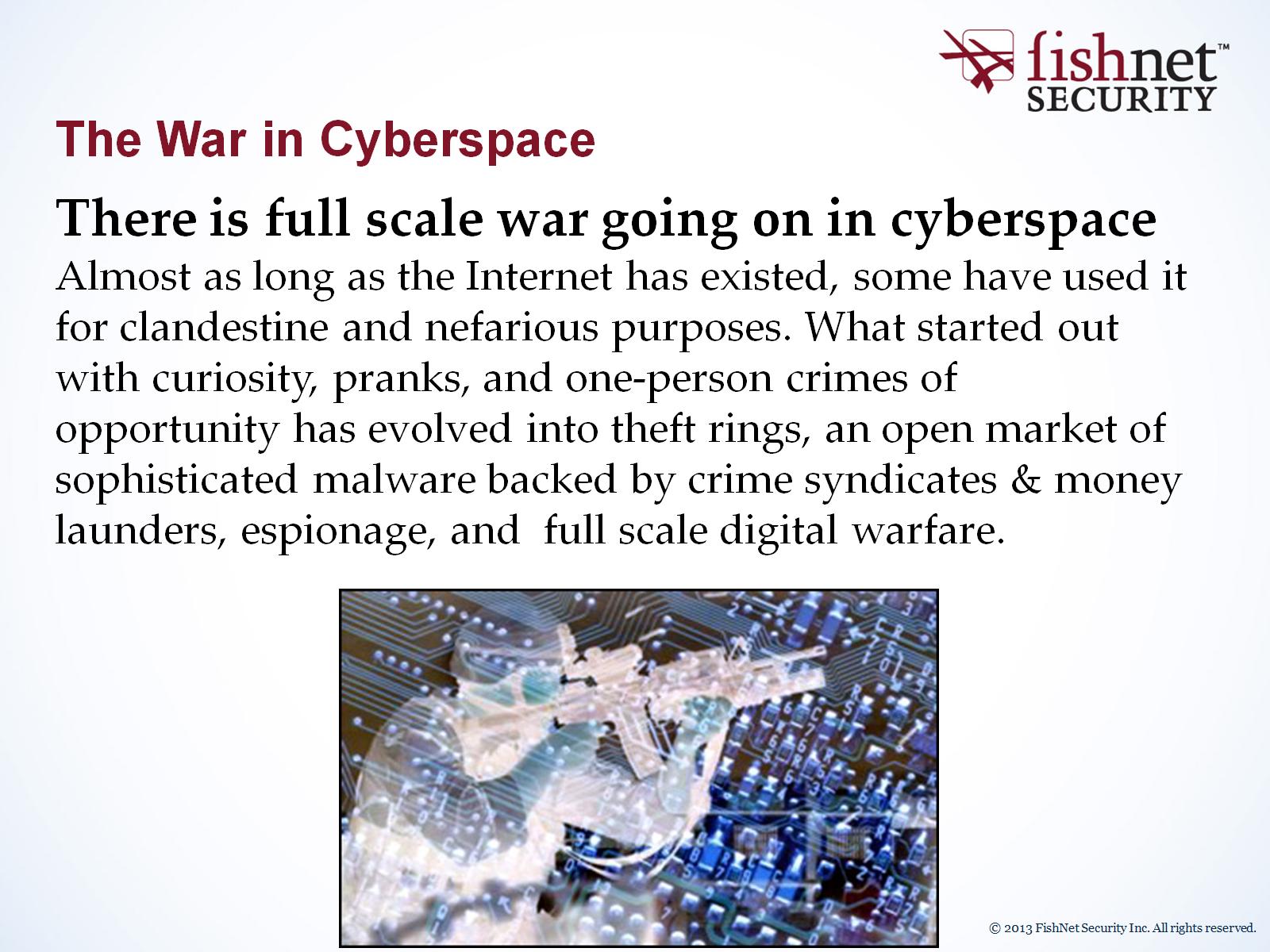 The War in Cyberspace
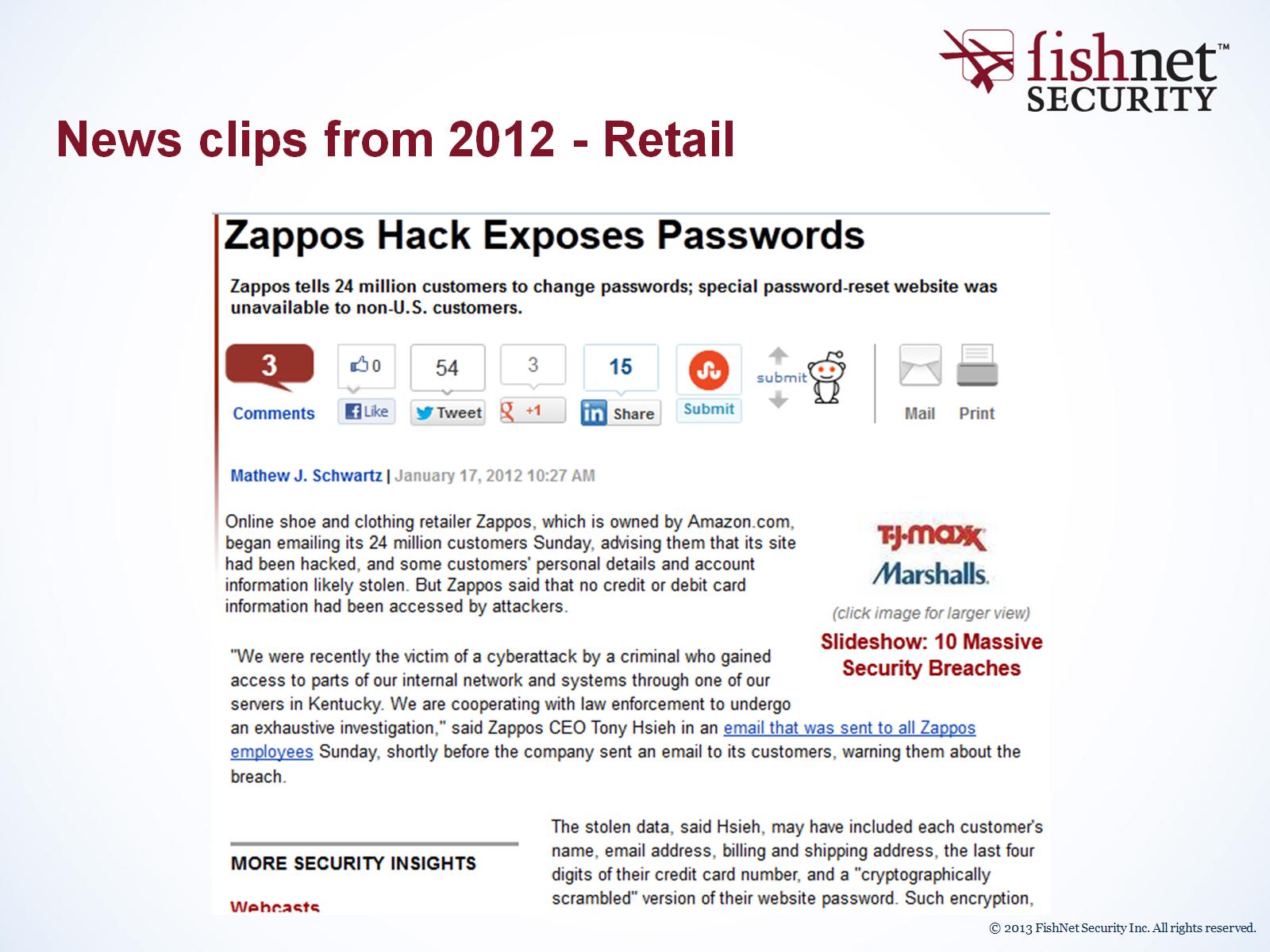 News clips from 2012 - Retail
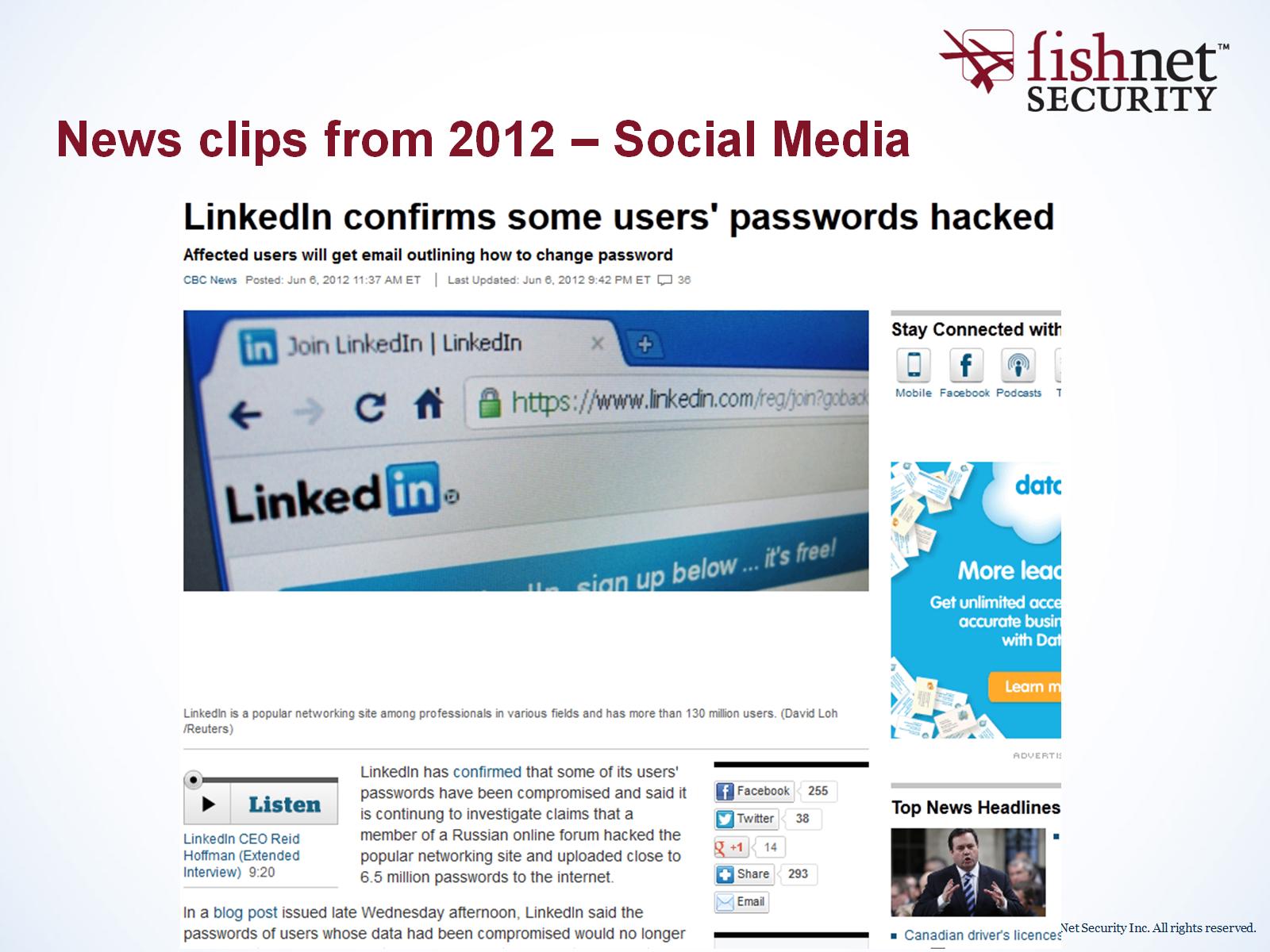 News clips from 2012 – Social Media
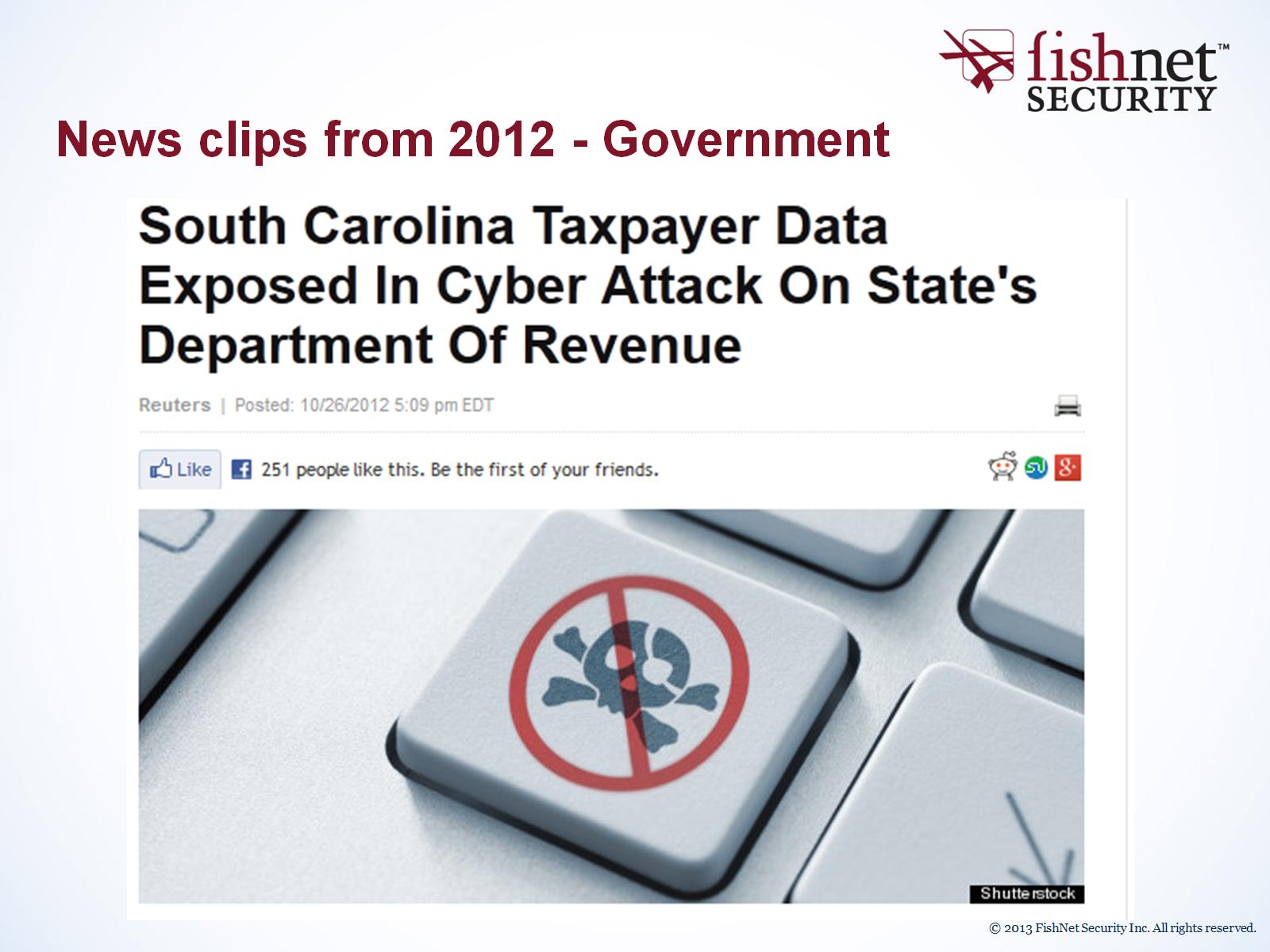 News clips from 2012 - Government
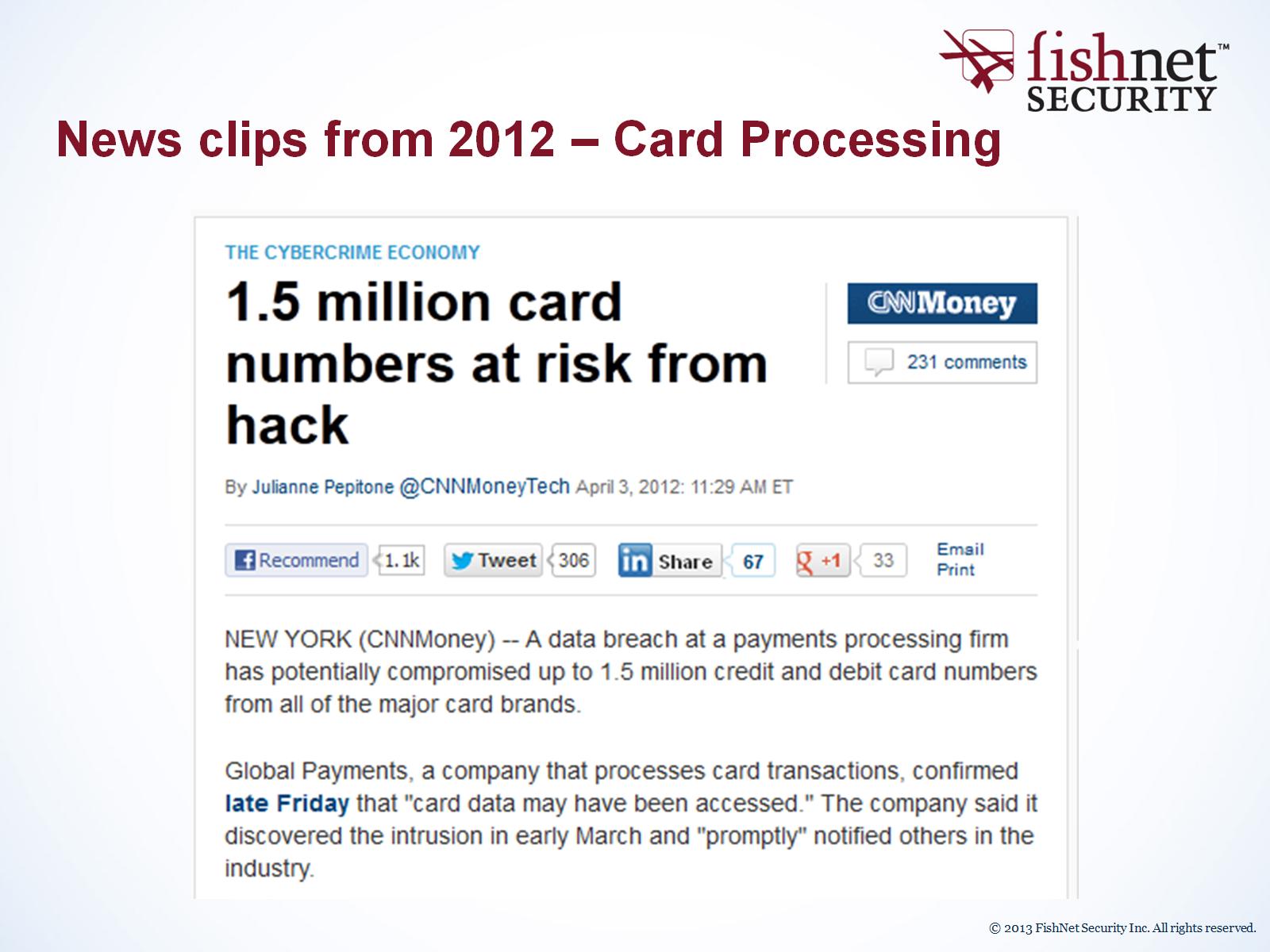 News clips from 2012 – Card Processing
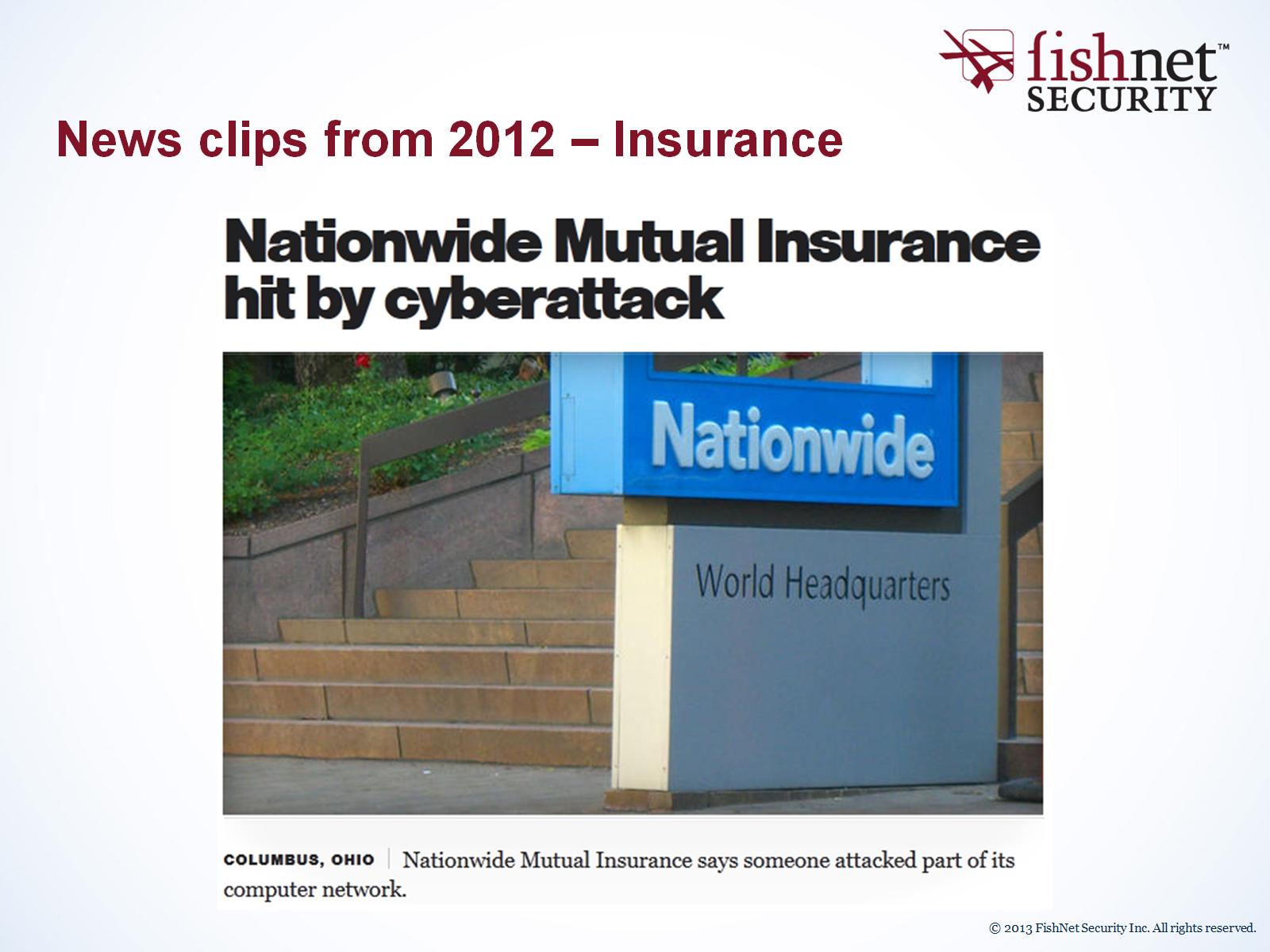 News clips from 2012 – Insurance
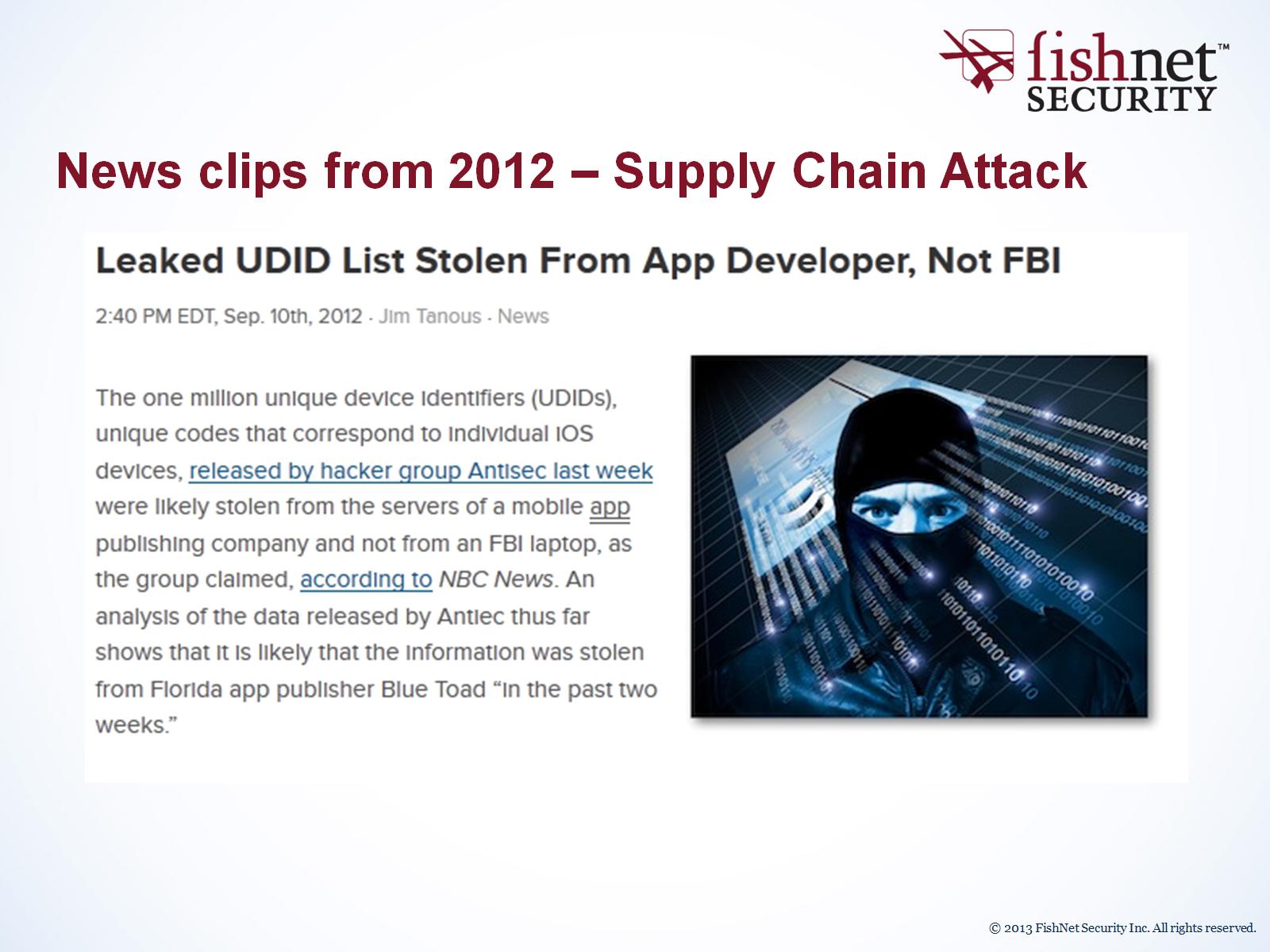 News clips from 2012 – Supply Chain Attack
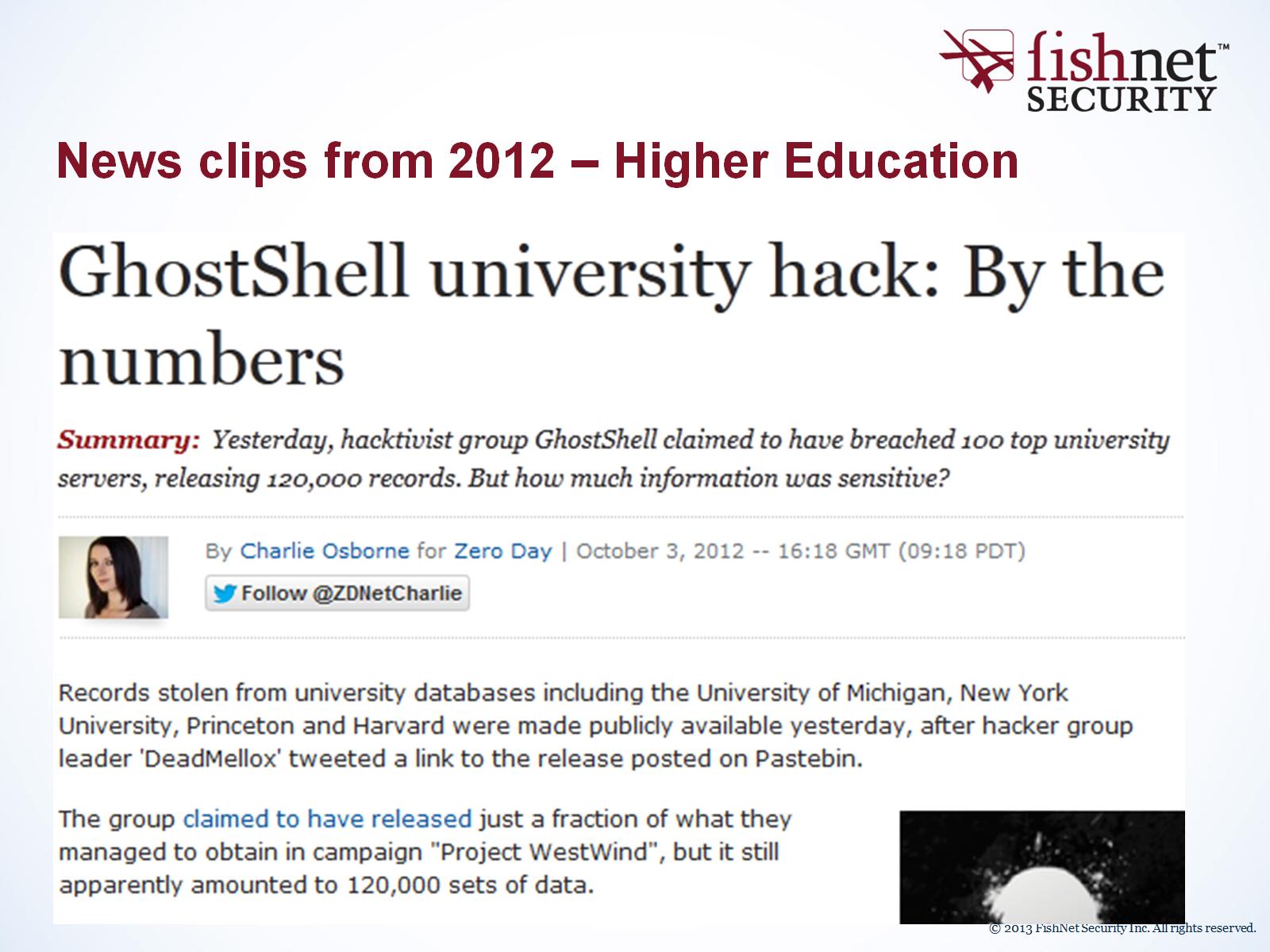 News clips from 2012 – Higher Education
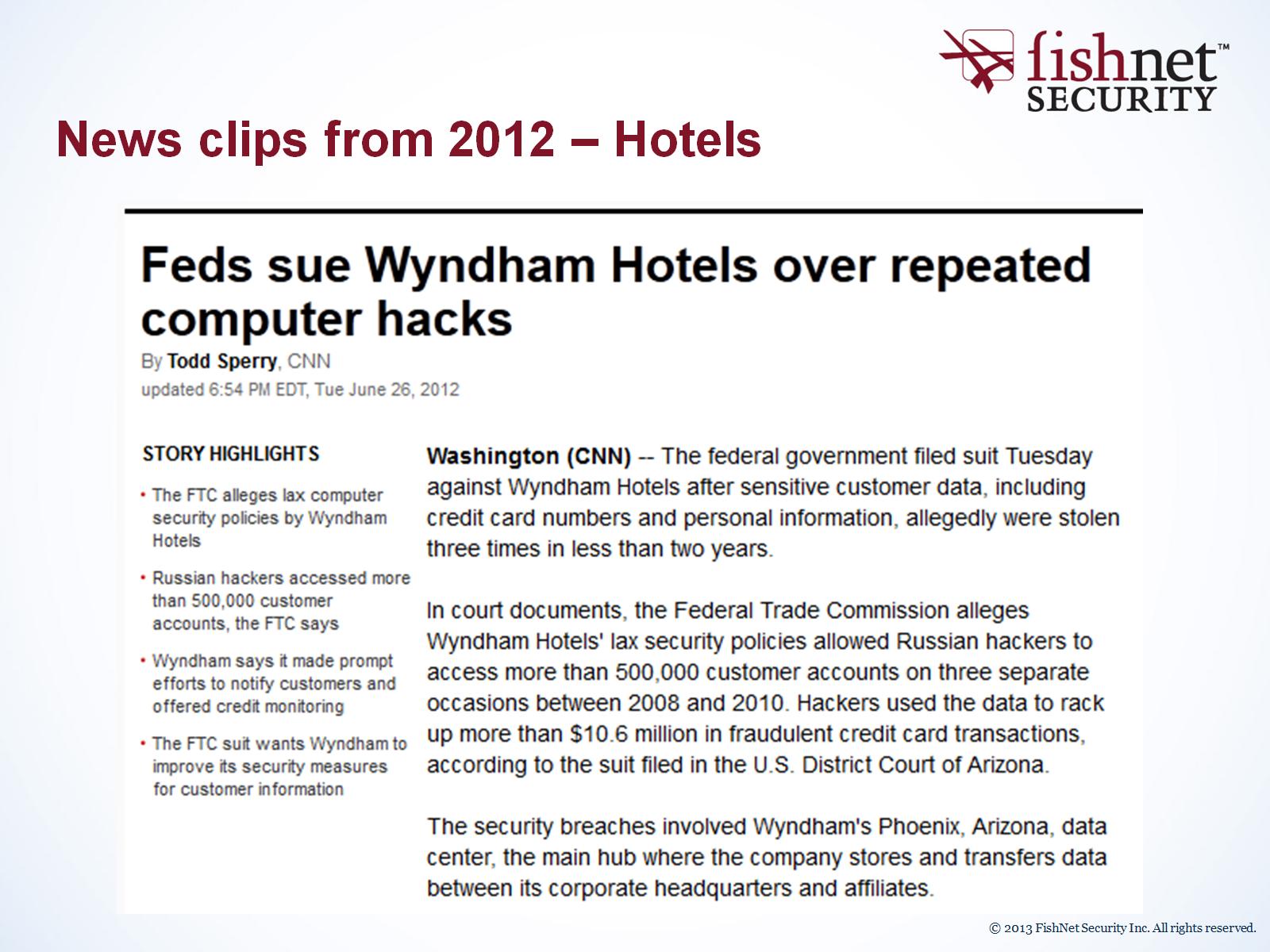 News clips from 2012 – Hotels
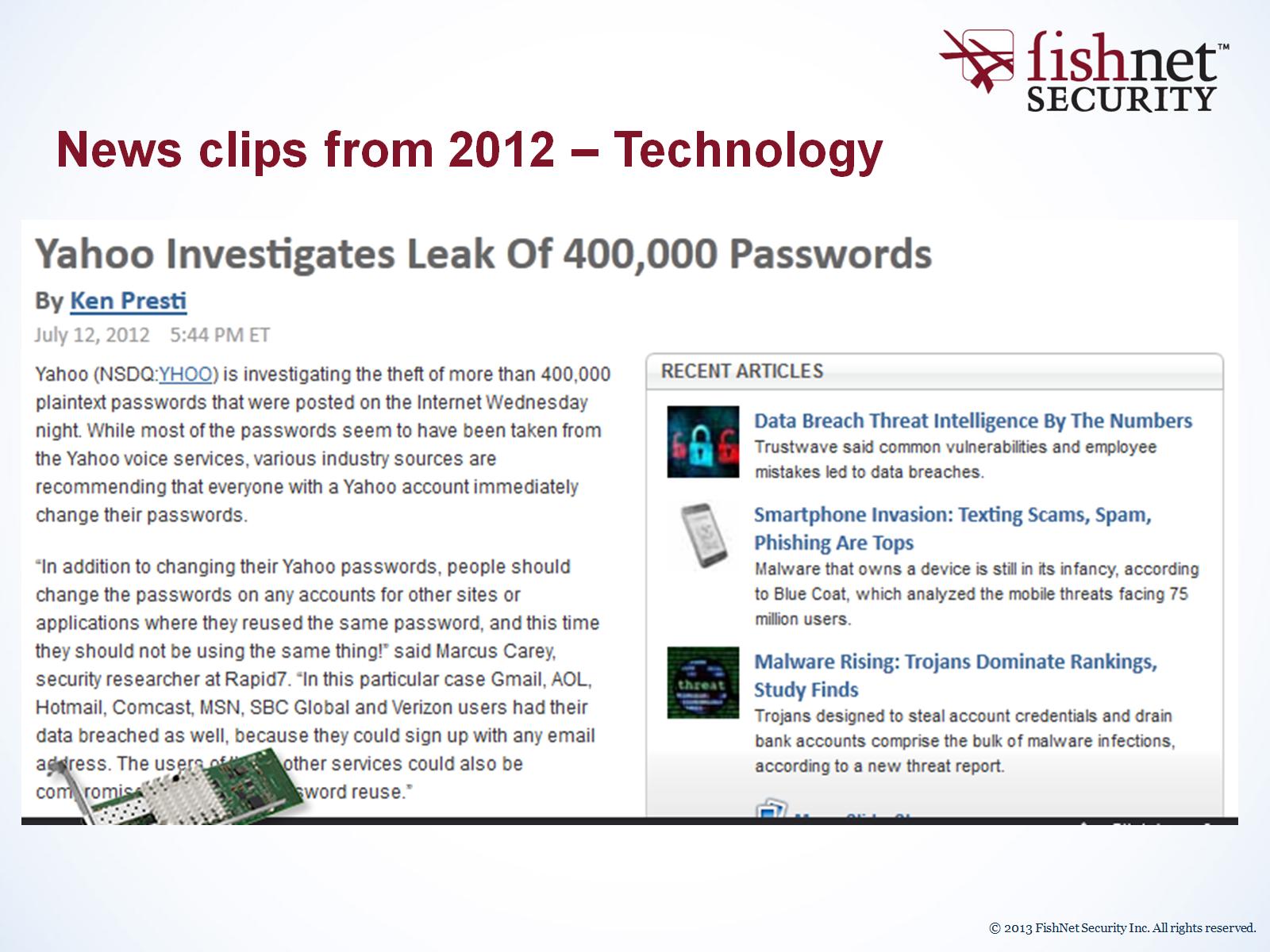 News clips from 2012 – Technology
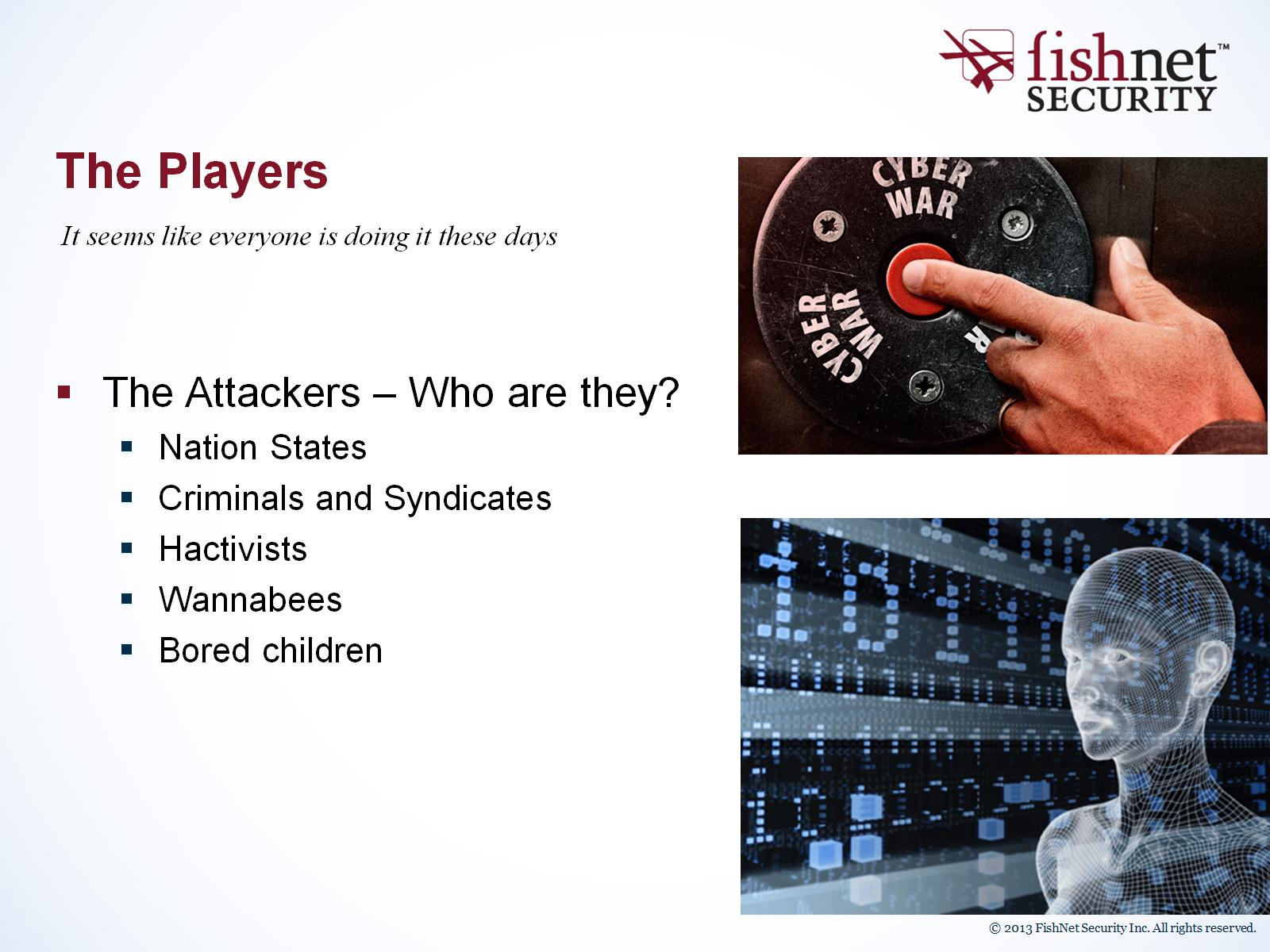 The Players
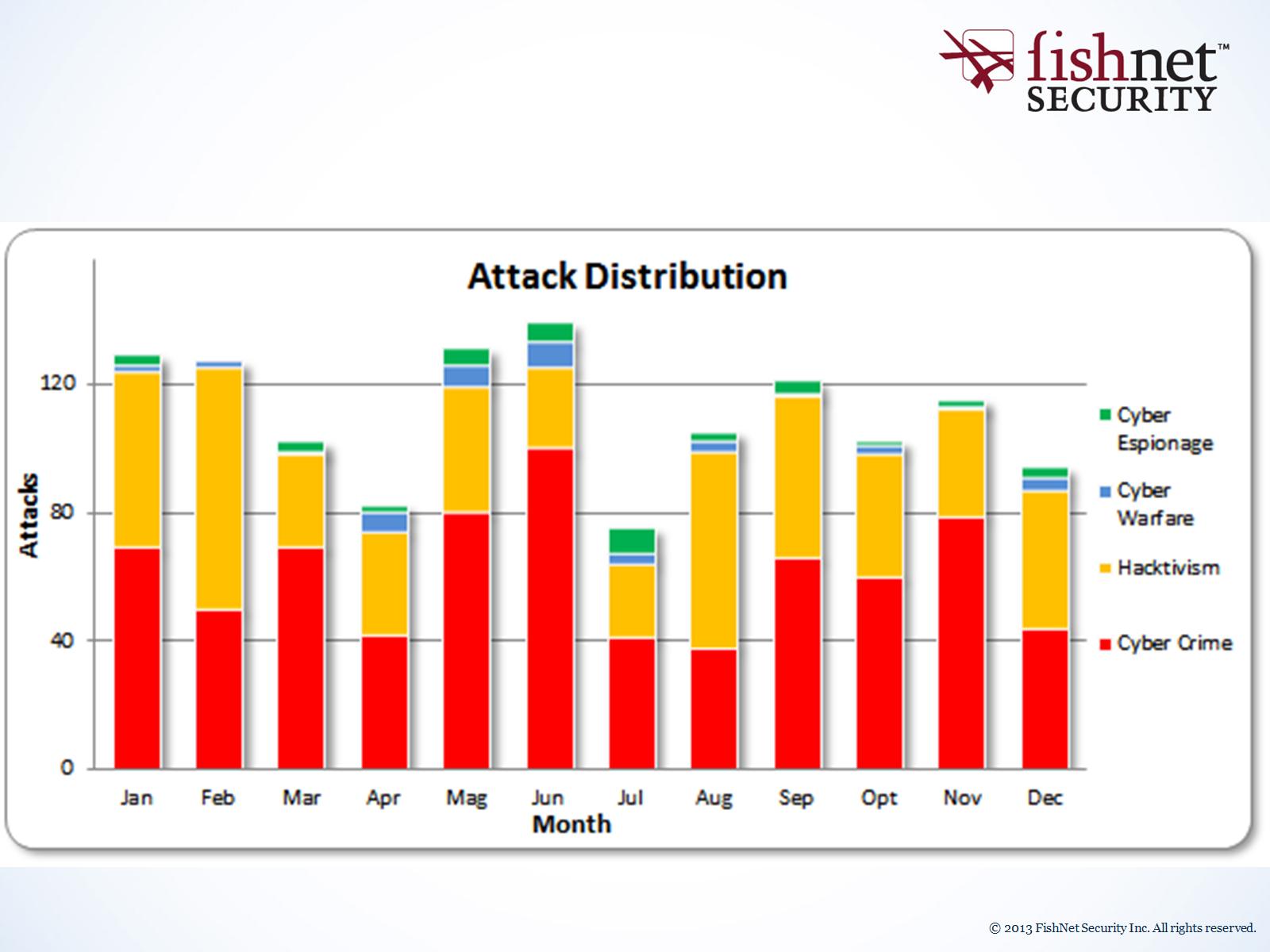 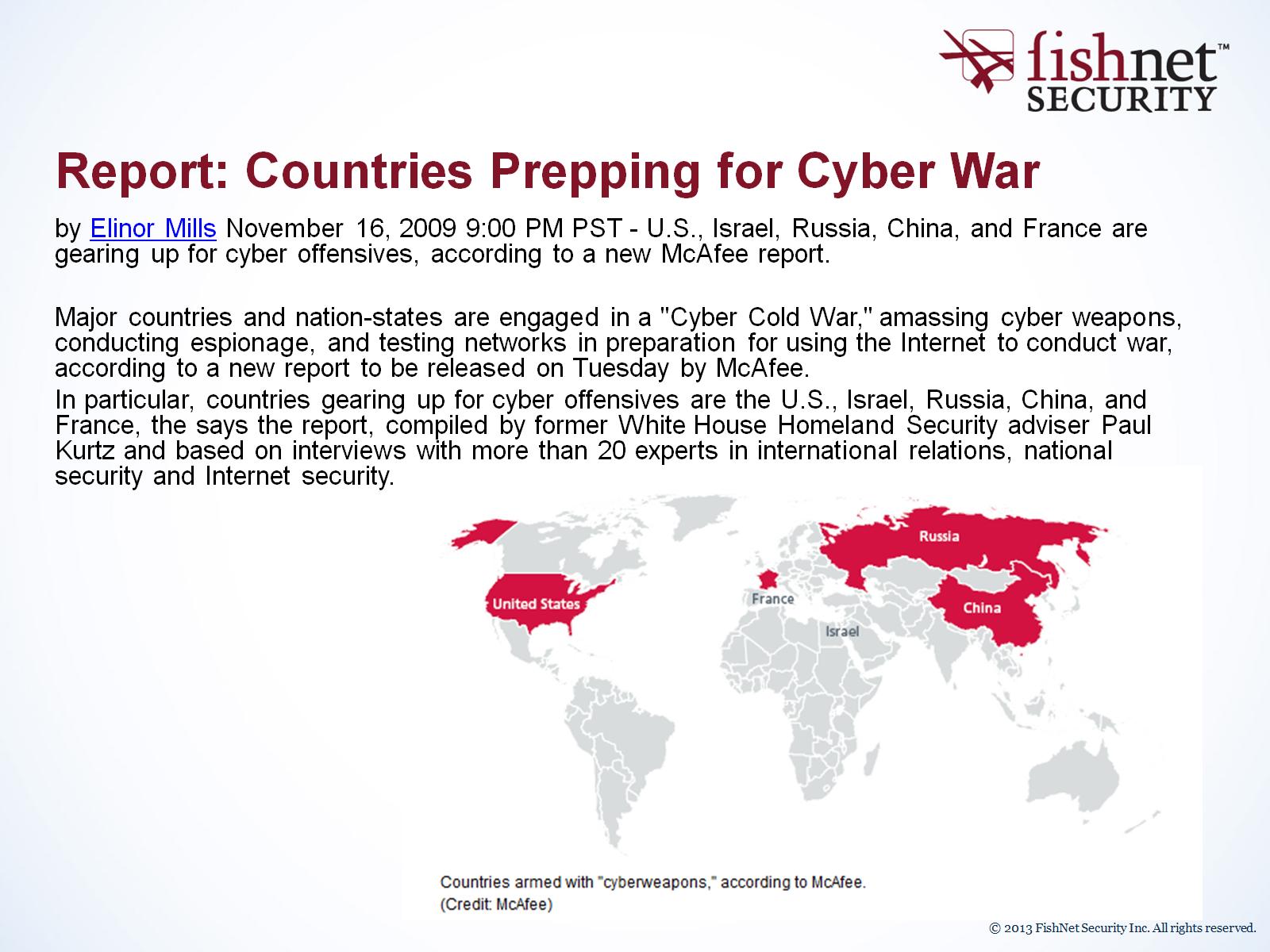 Report: Countries Prepping for Cyber War
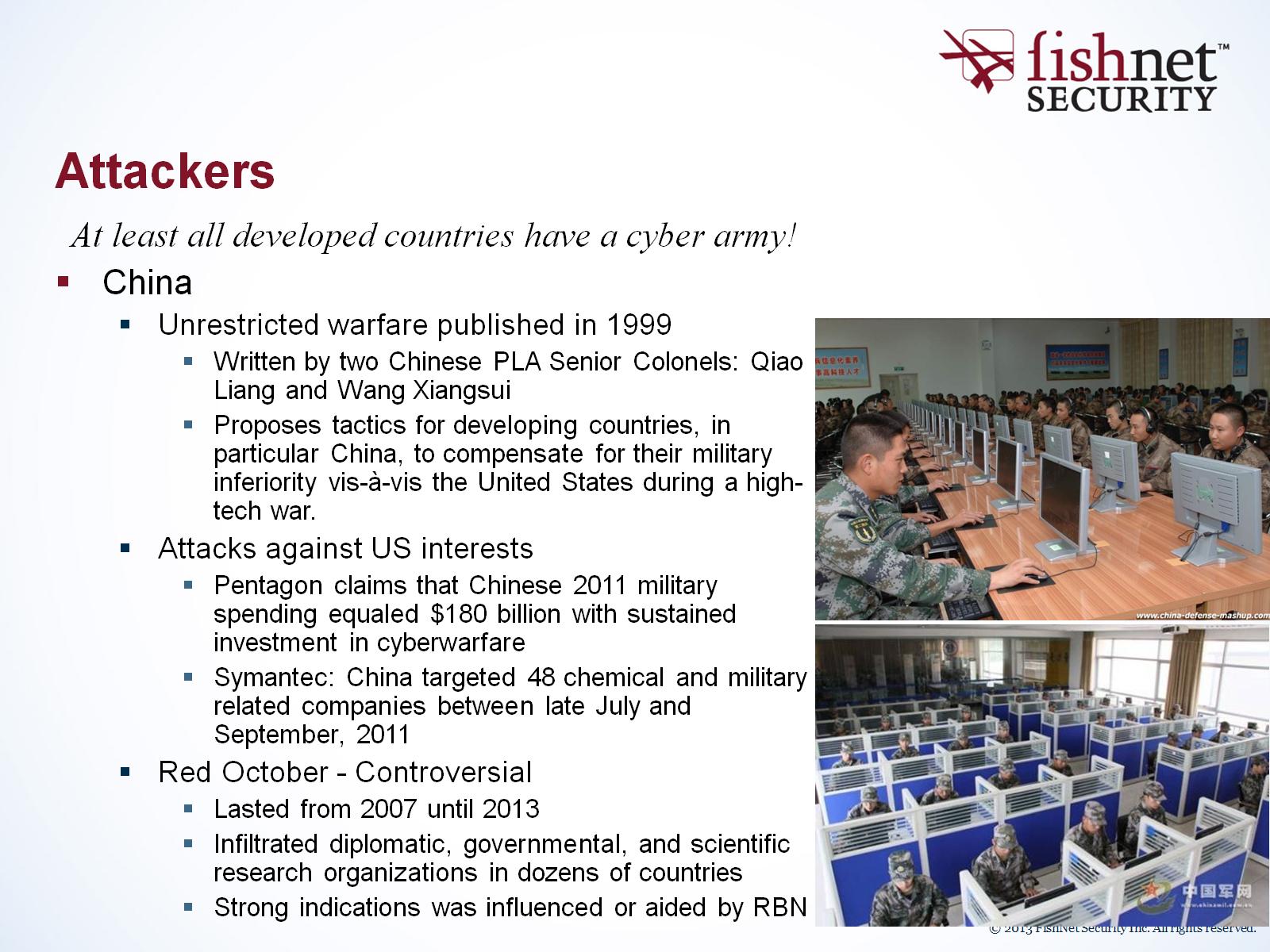 Attackers
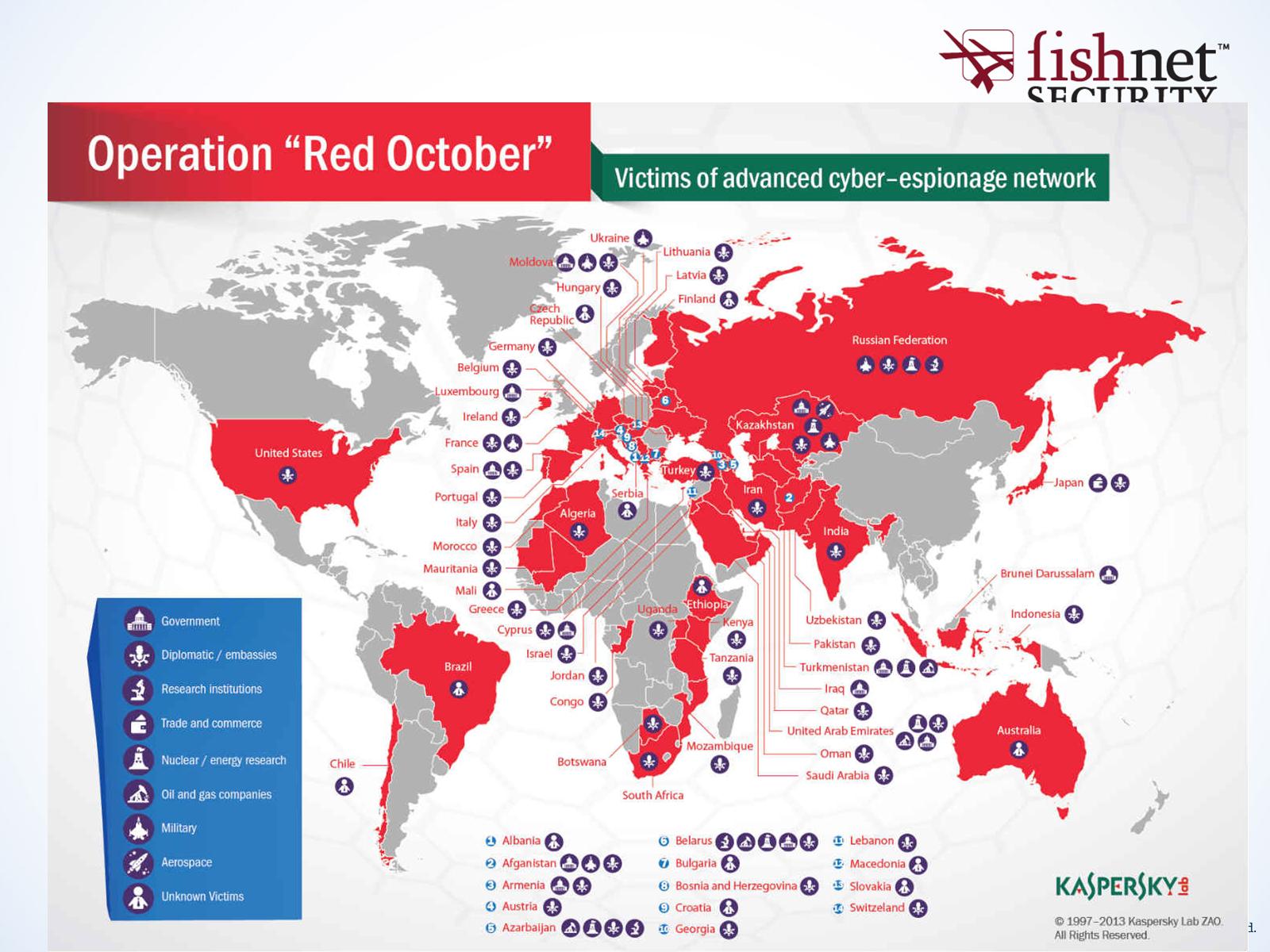 Current Events
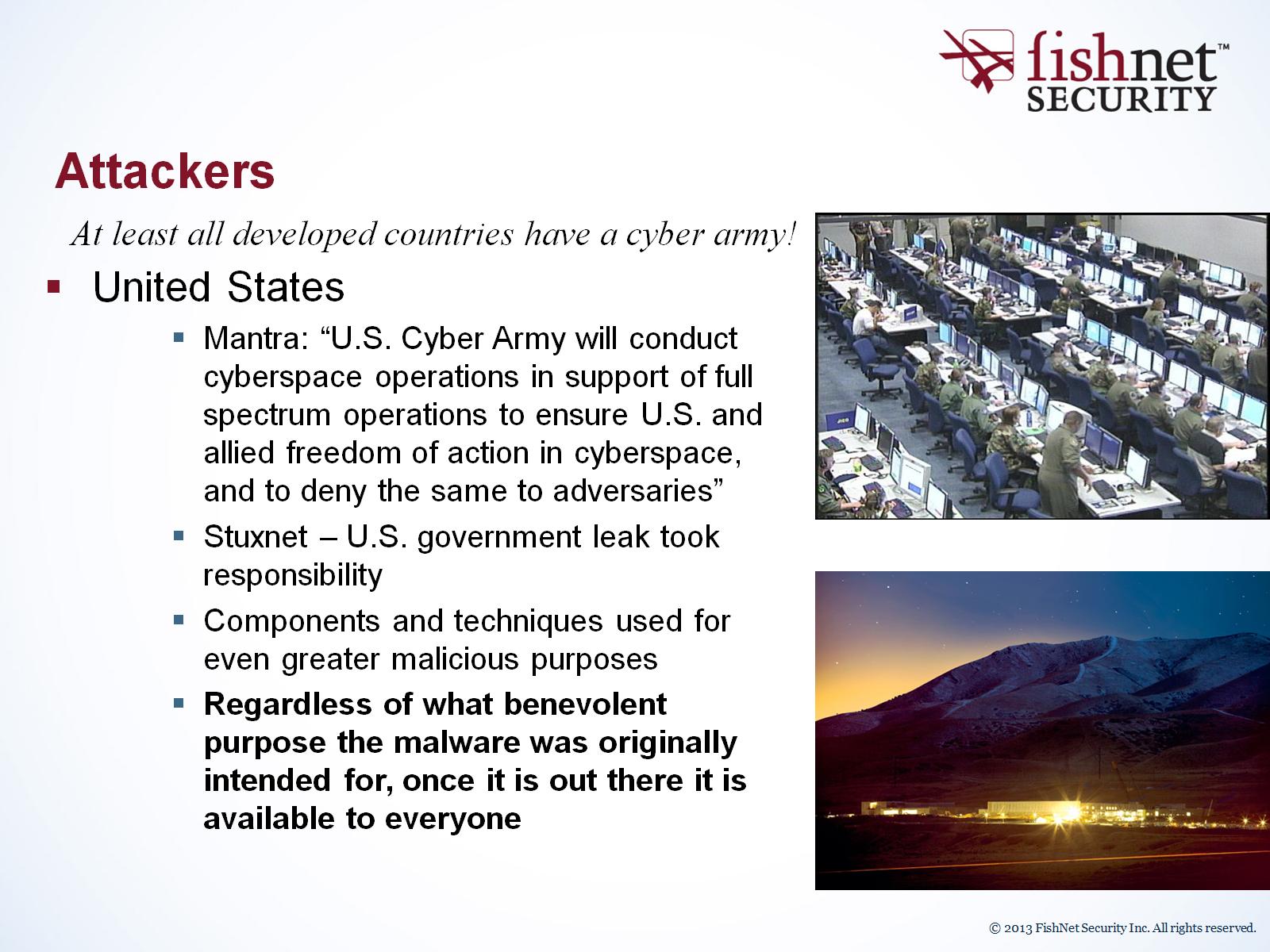 Attackers
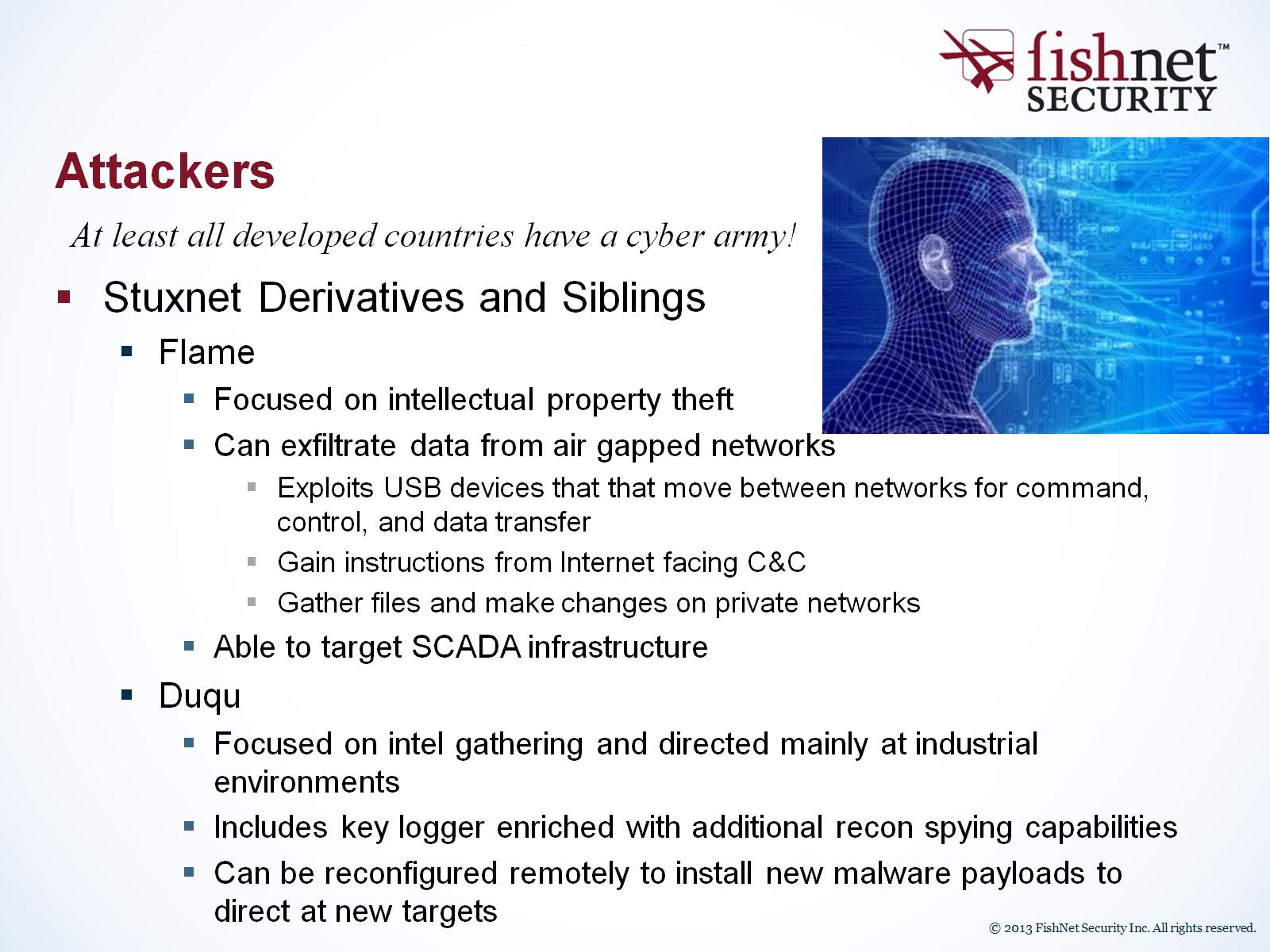 Attackers
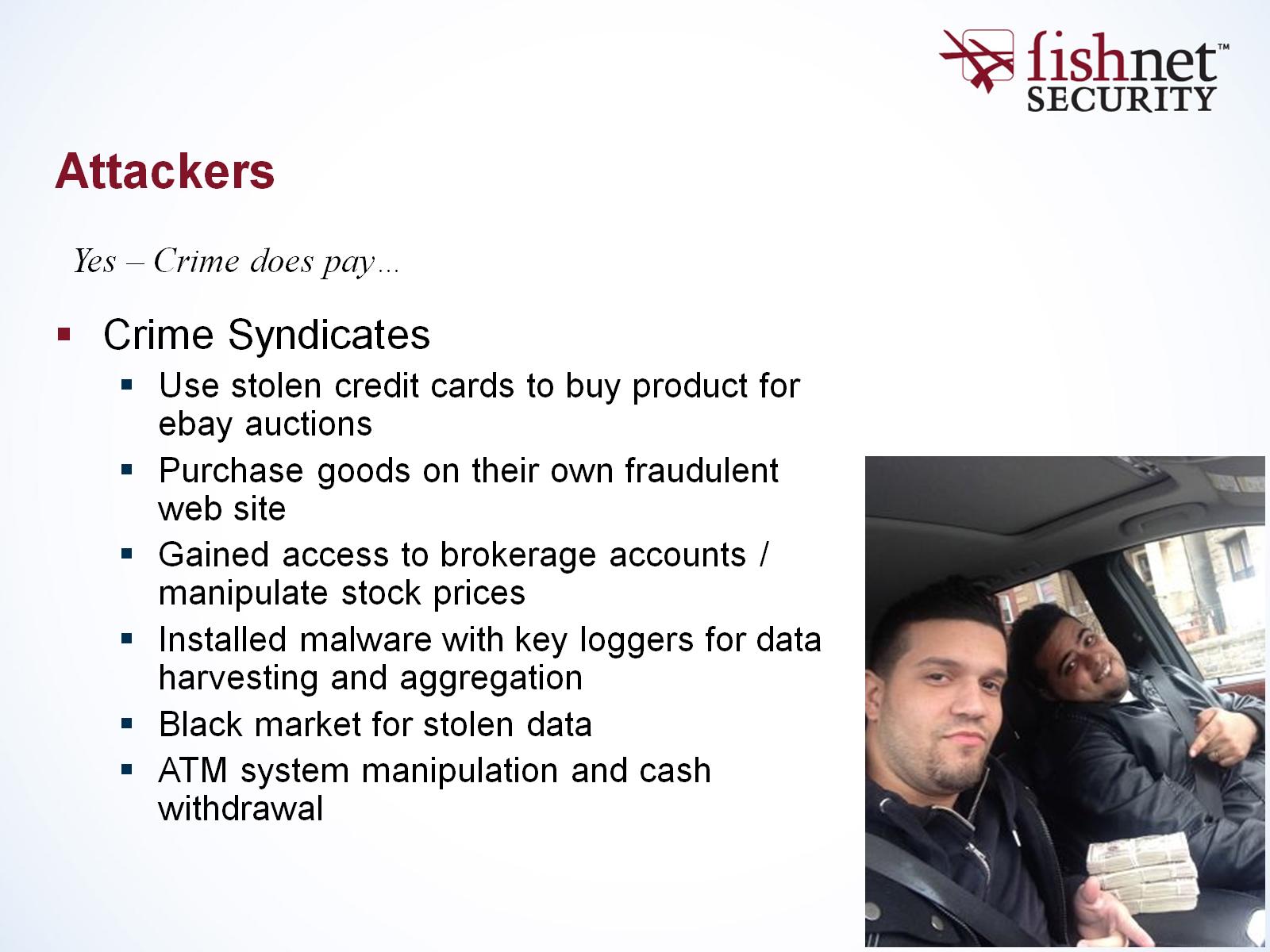 Attackers
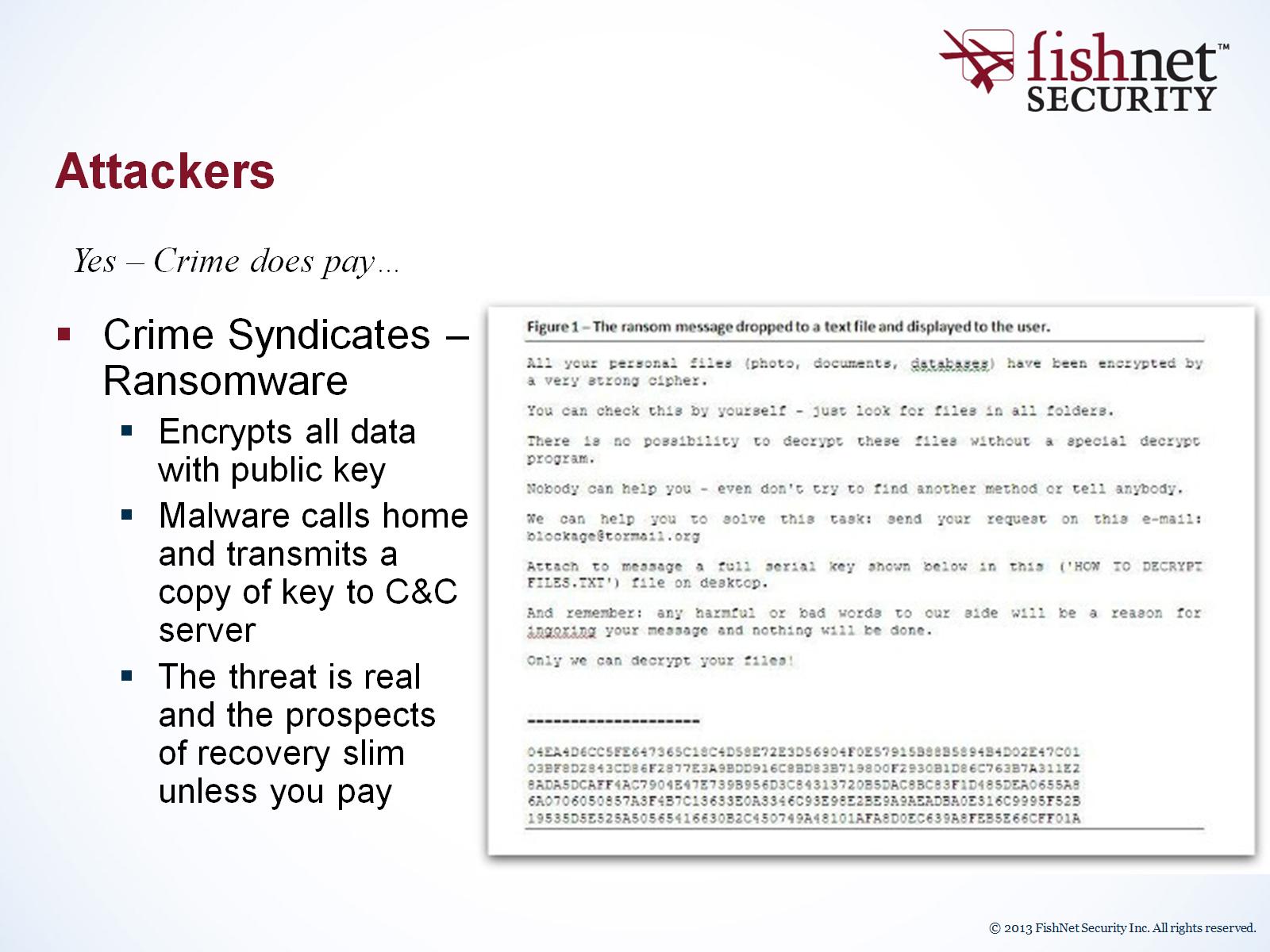 Attackers
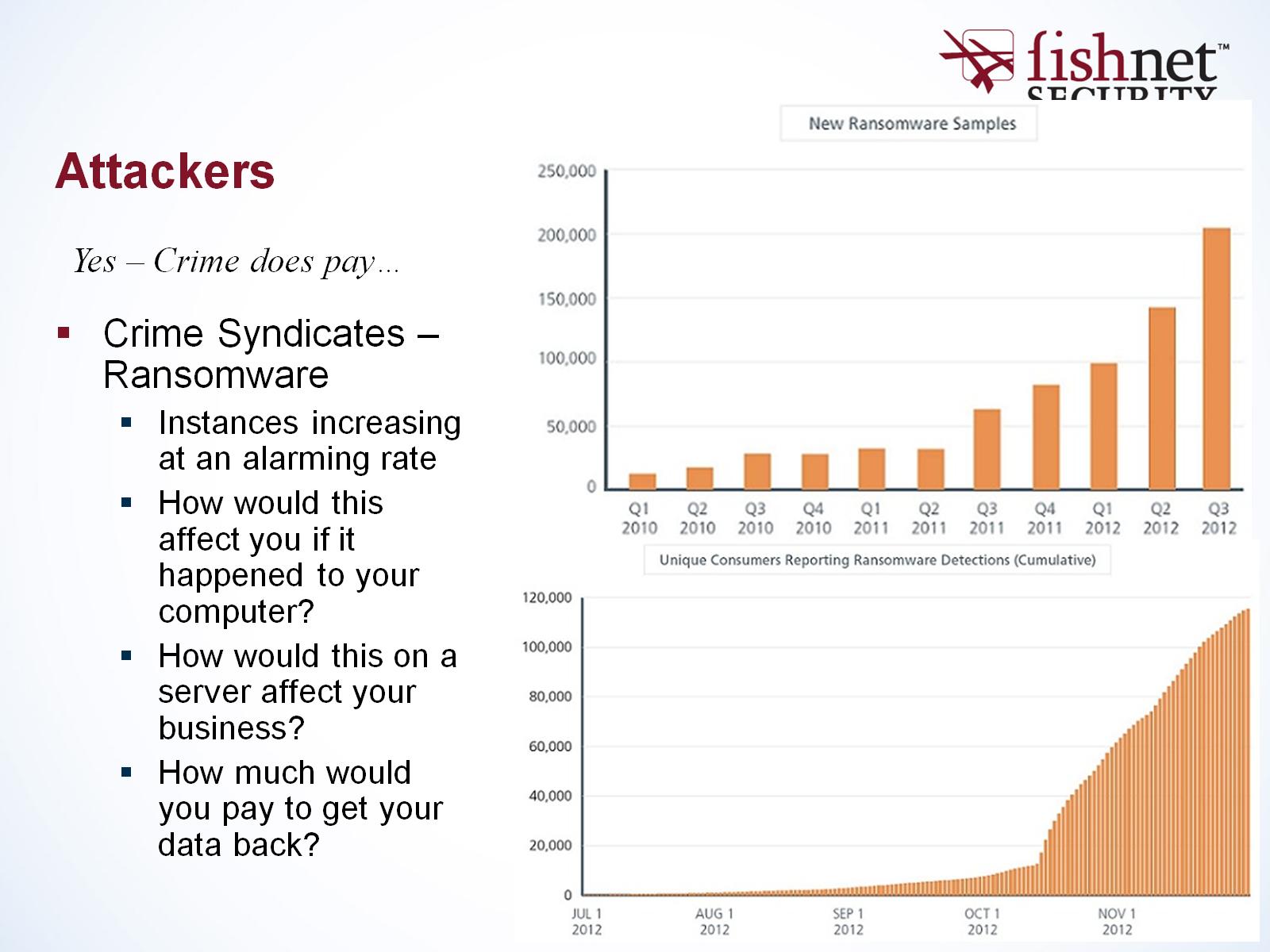 Attackers
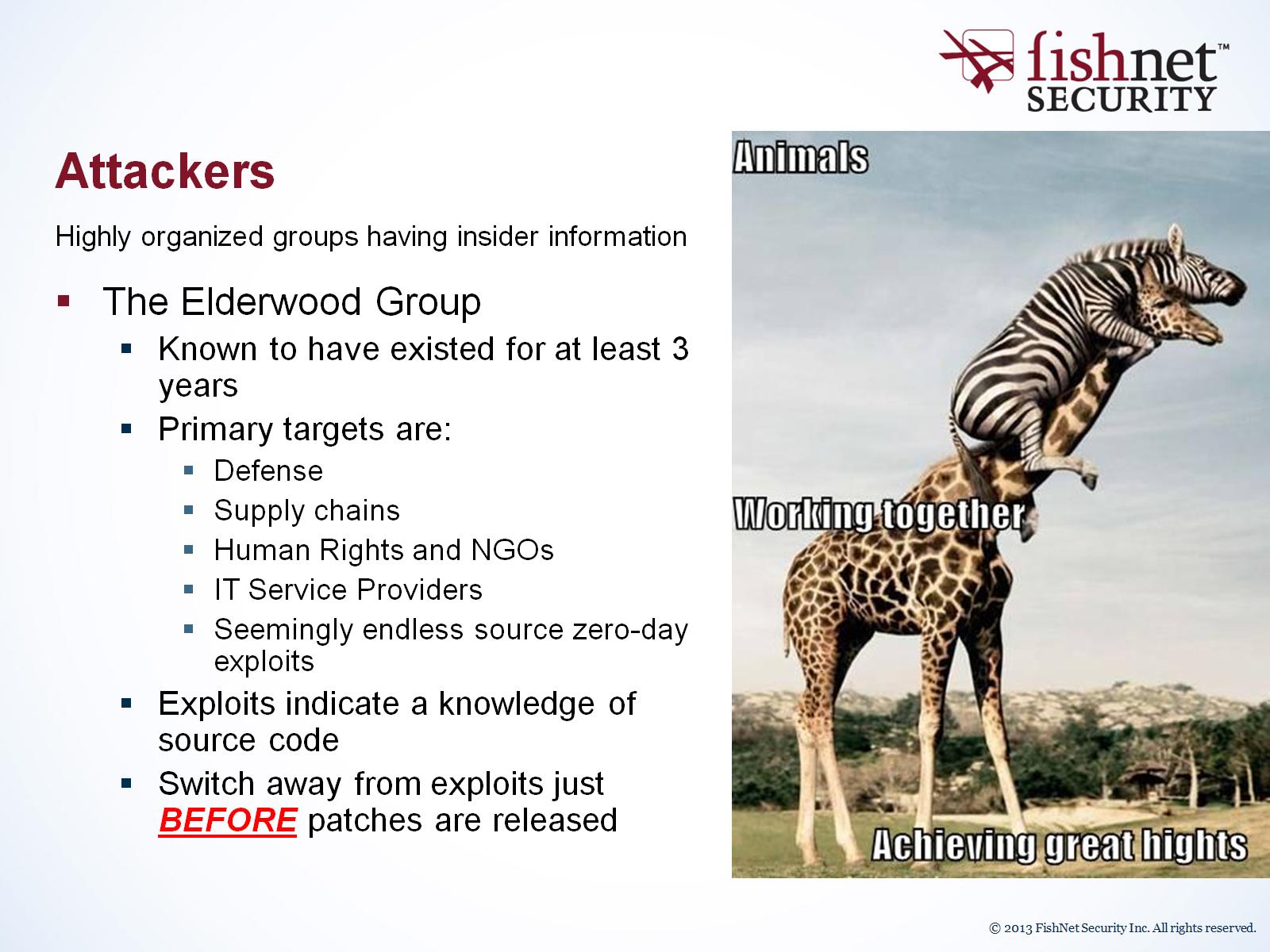 Attackers
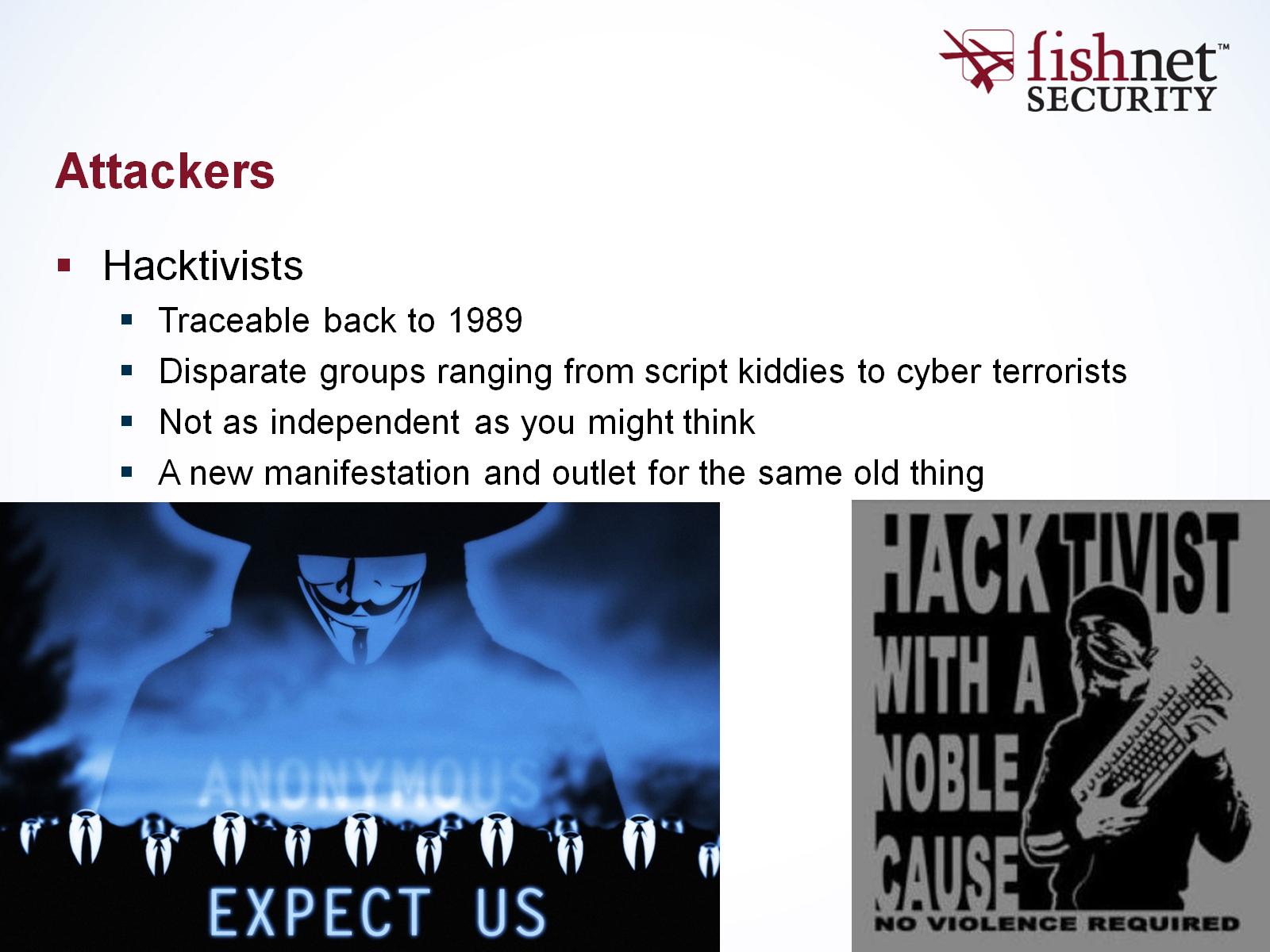 Attackers
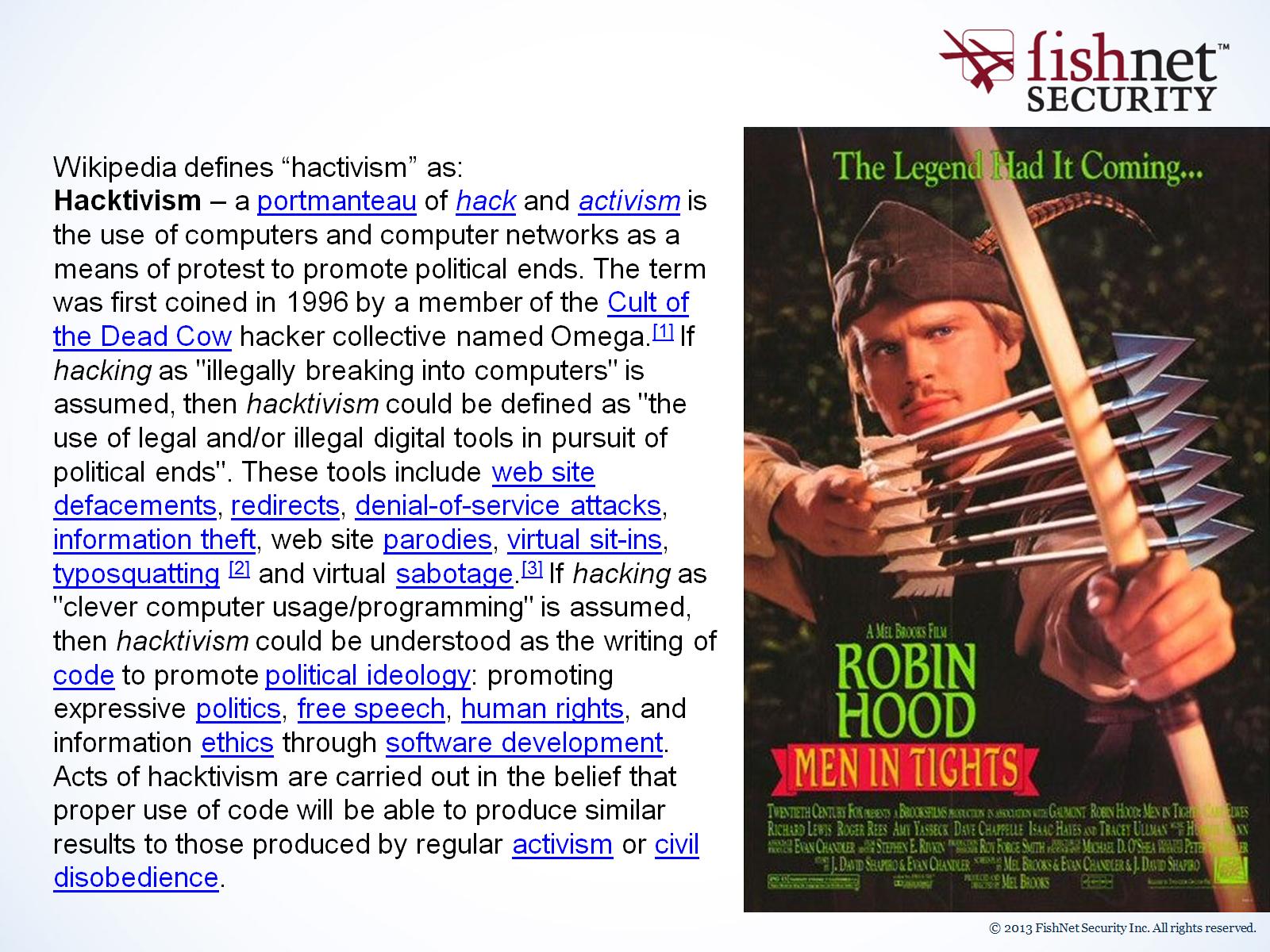 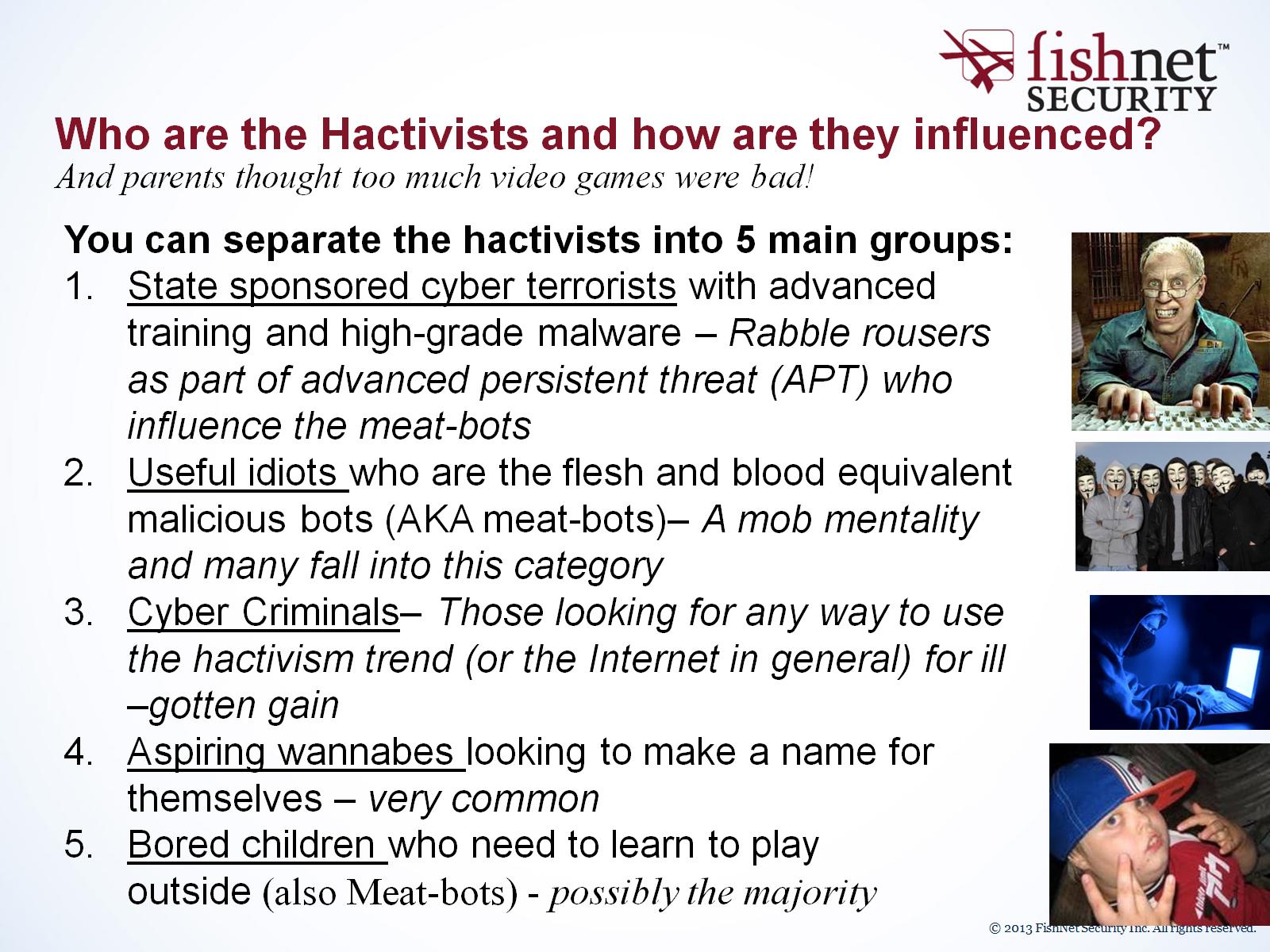 Who are the Hactivists and how are they influenced?
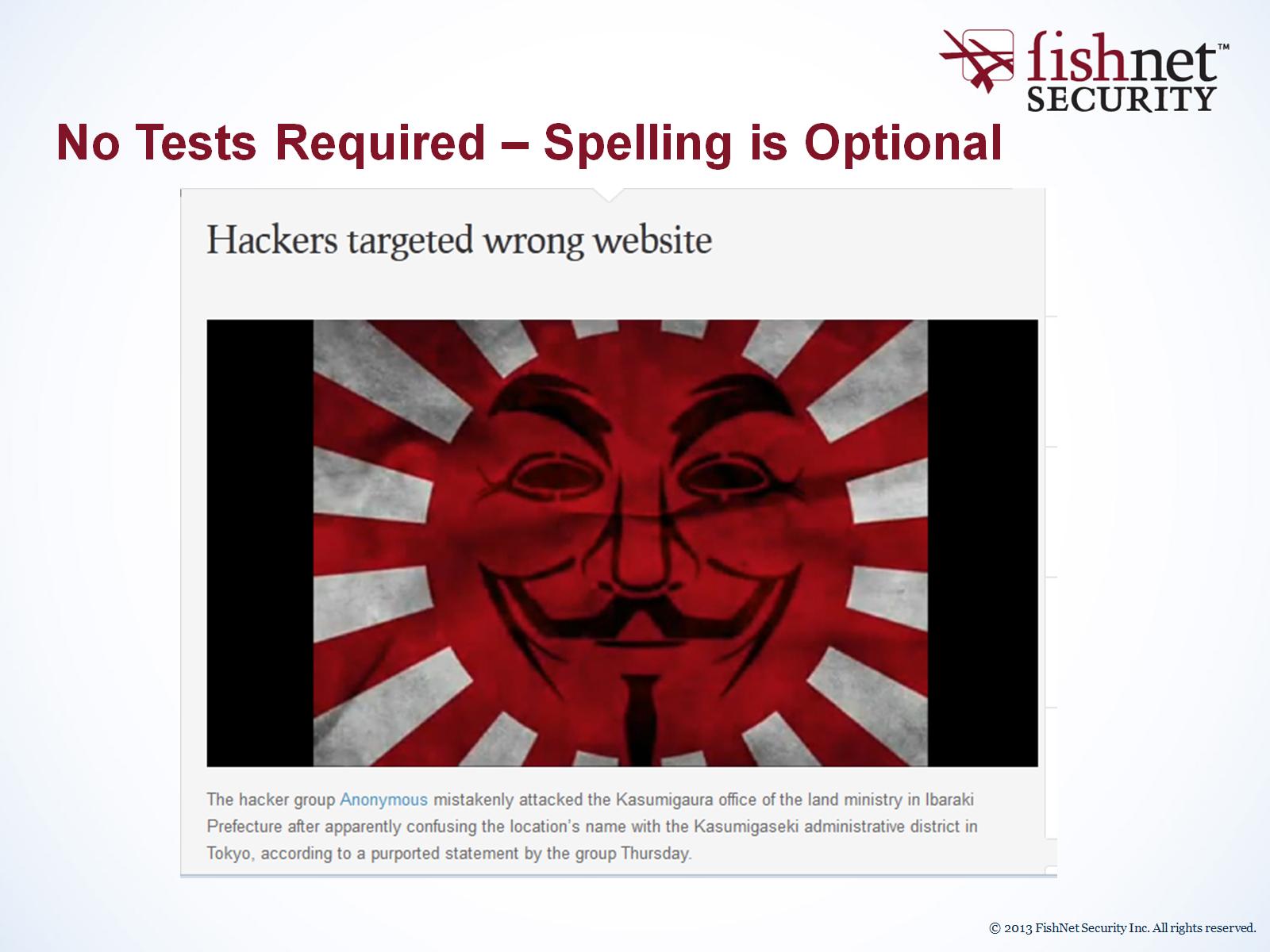 No Tests Required – Spelling is Optional
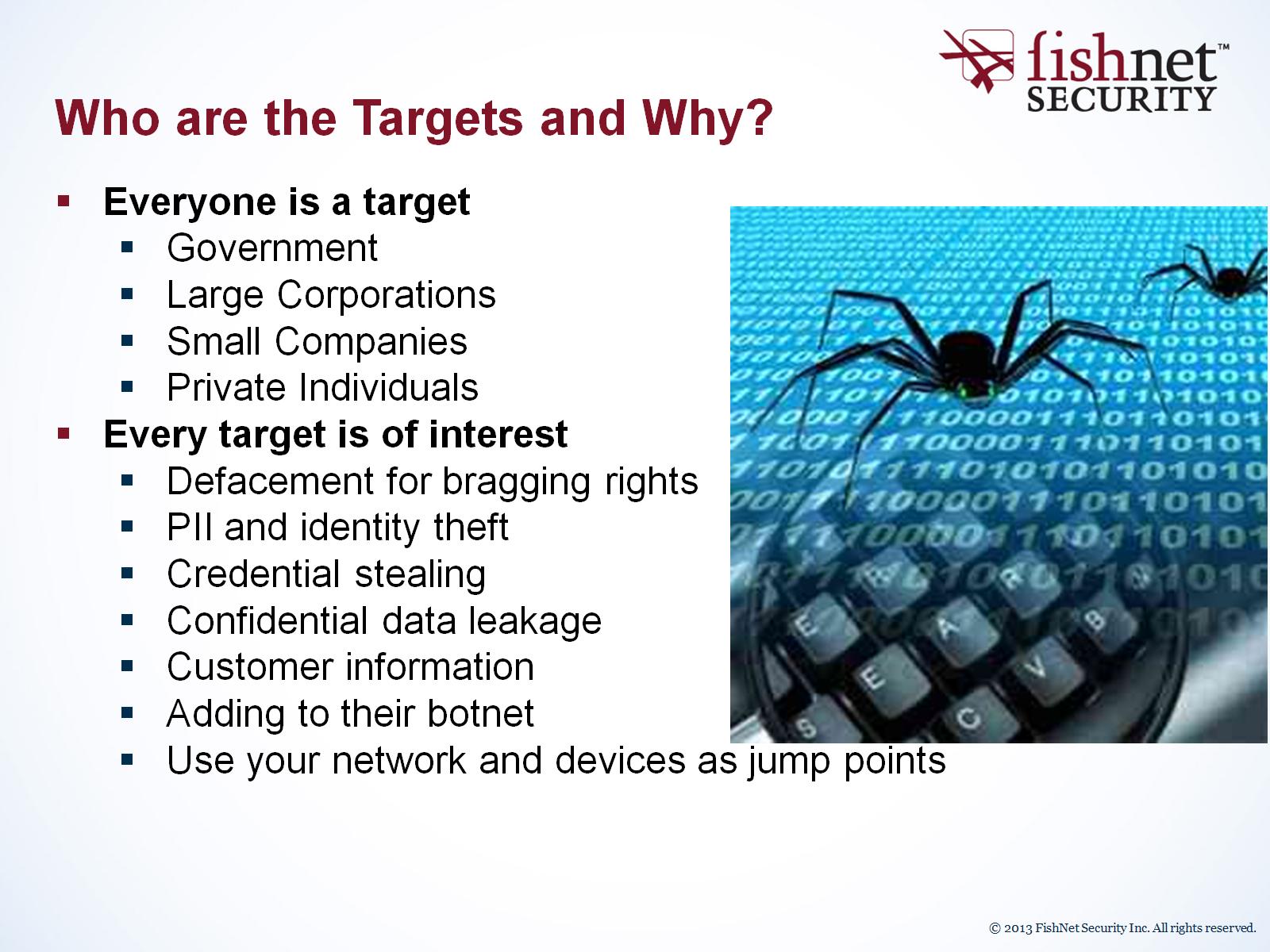 Who are the Targets and Why?
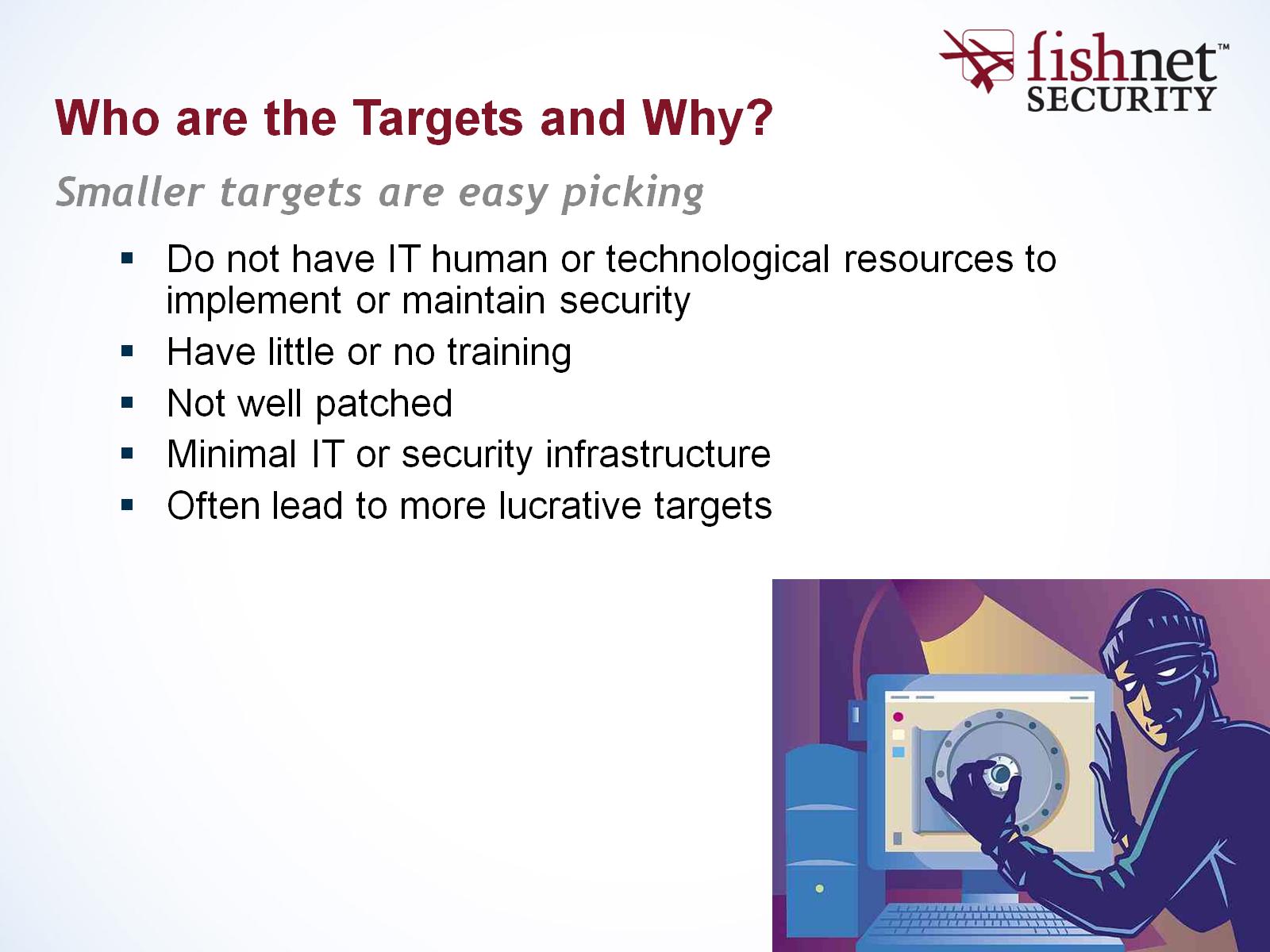 Who are the Targets and Why?
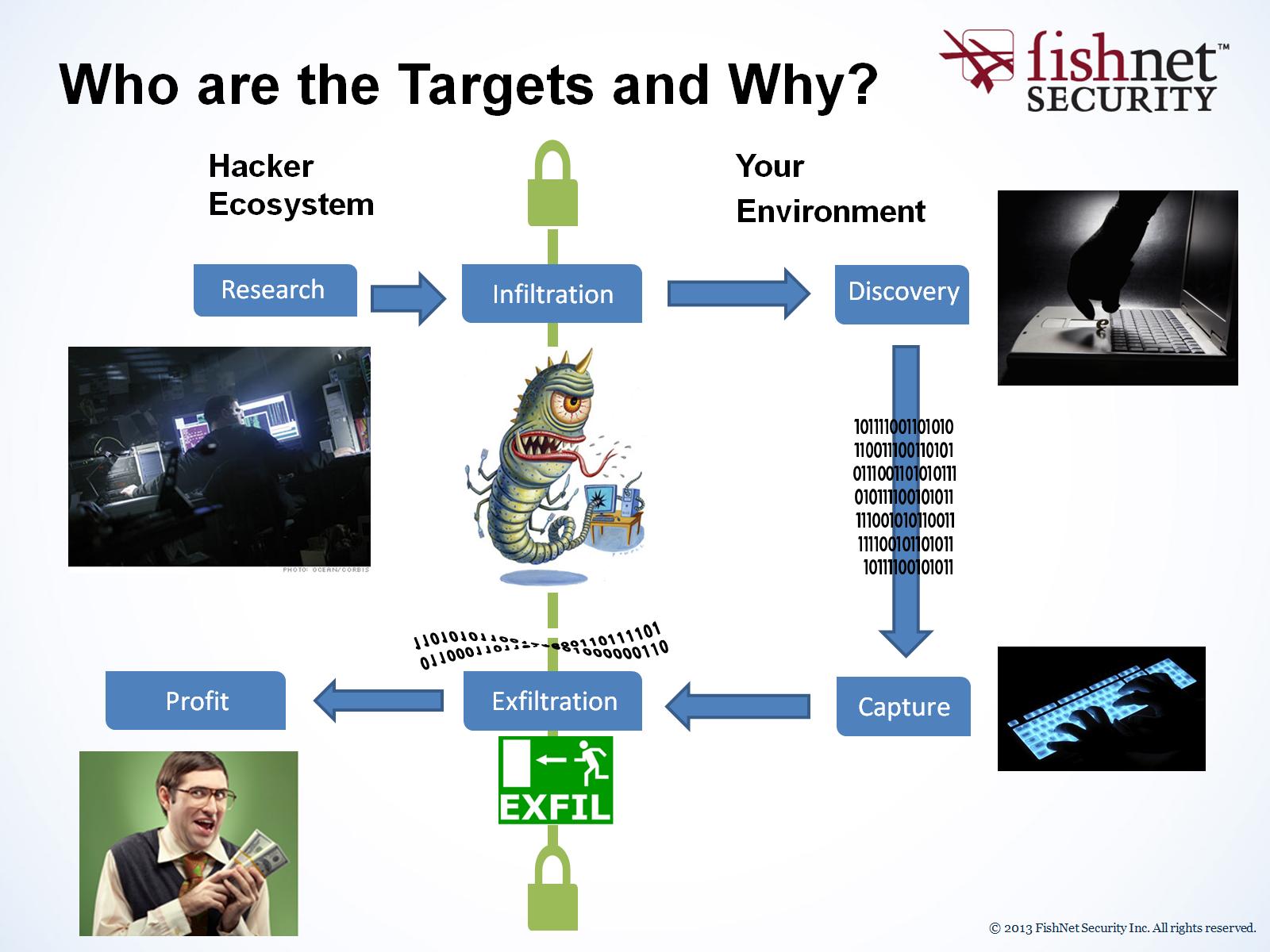 Who are the Targets and Why?
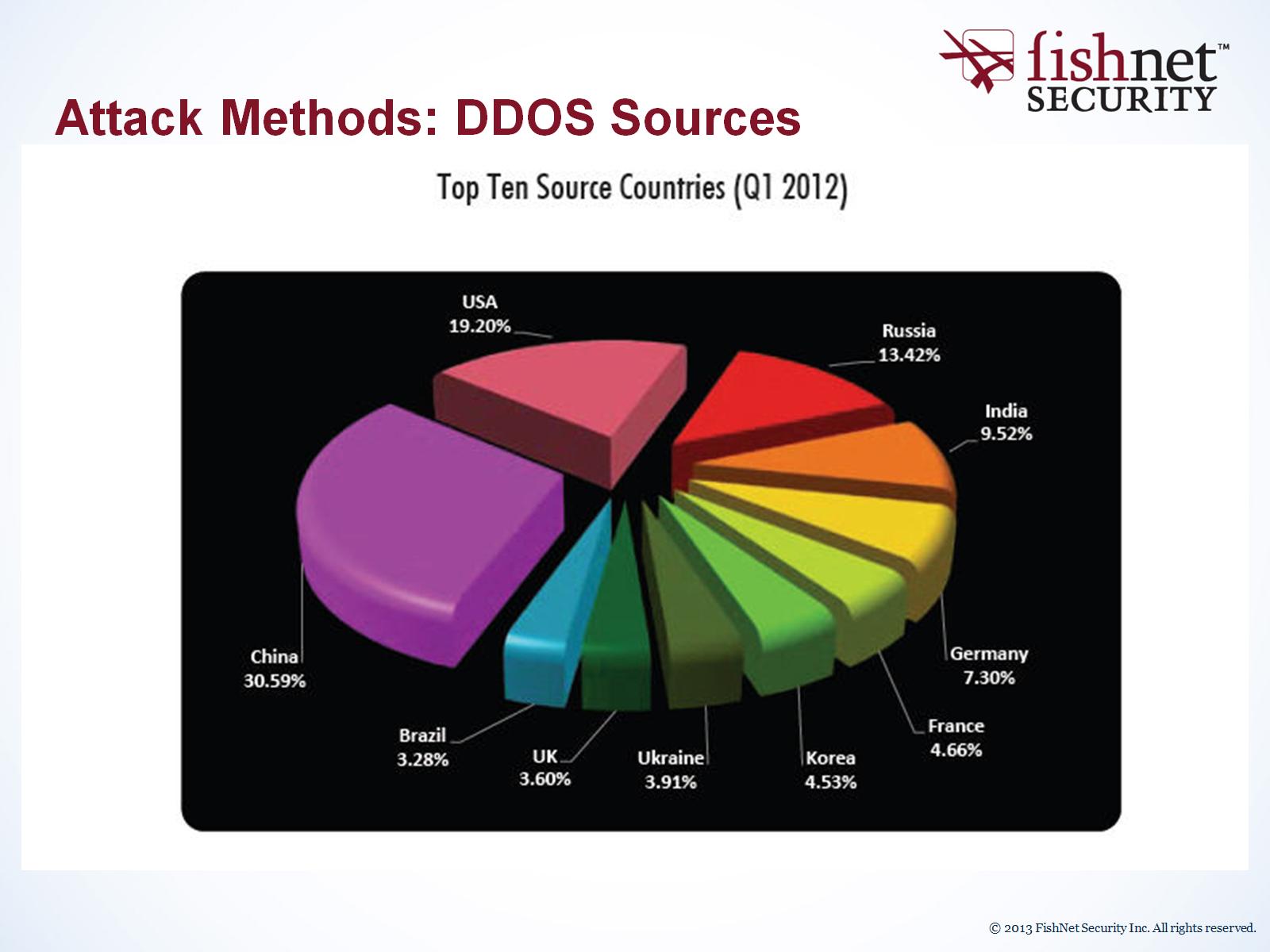 Attack Methods: DDOS Sources
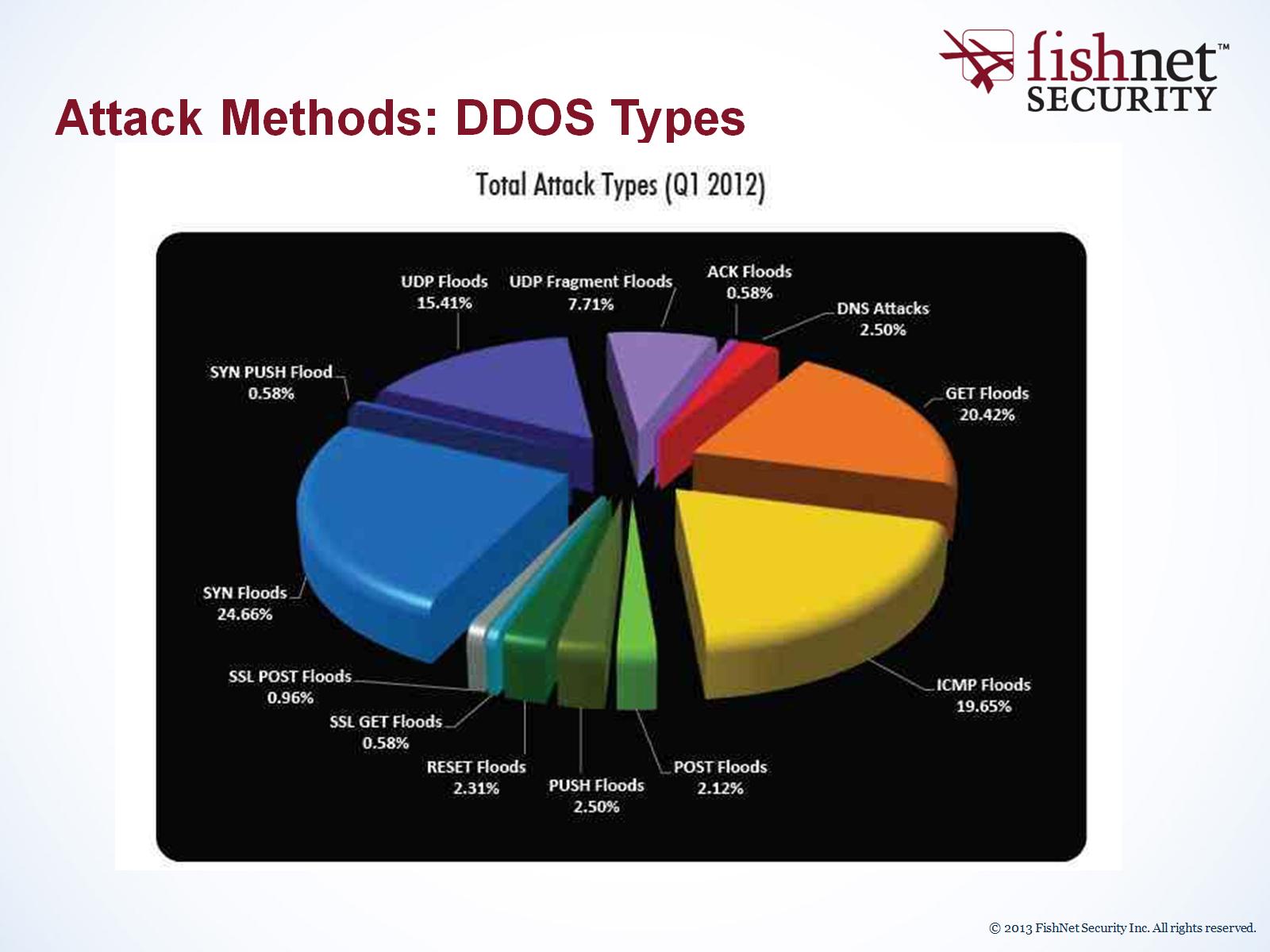 Attack Methods: DDOS Types
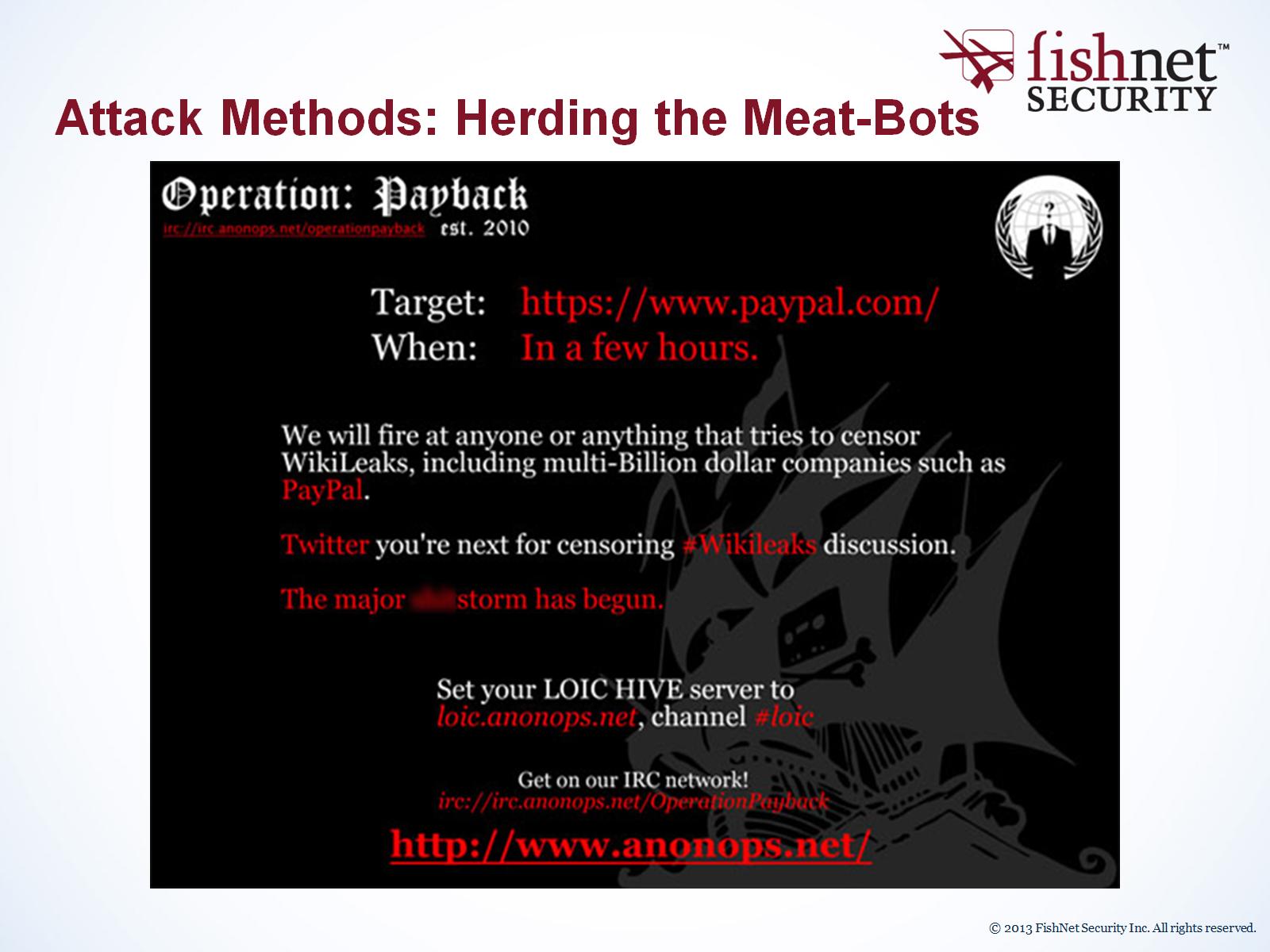 Attack Methods: Herding the Meat-Bots
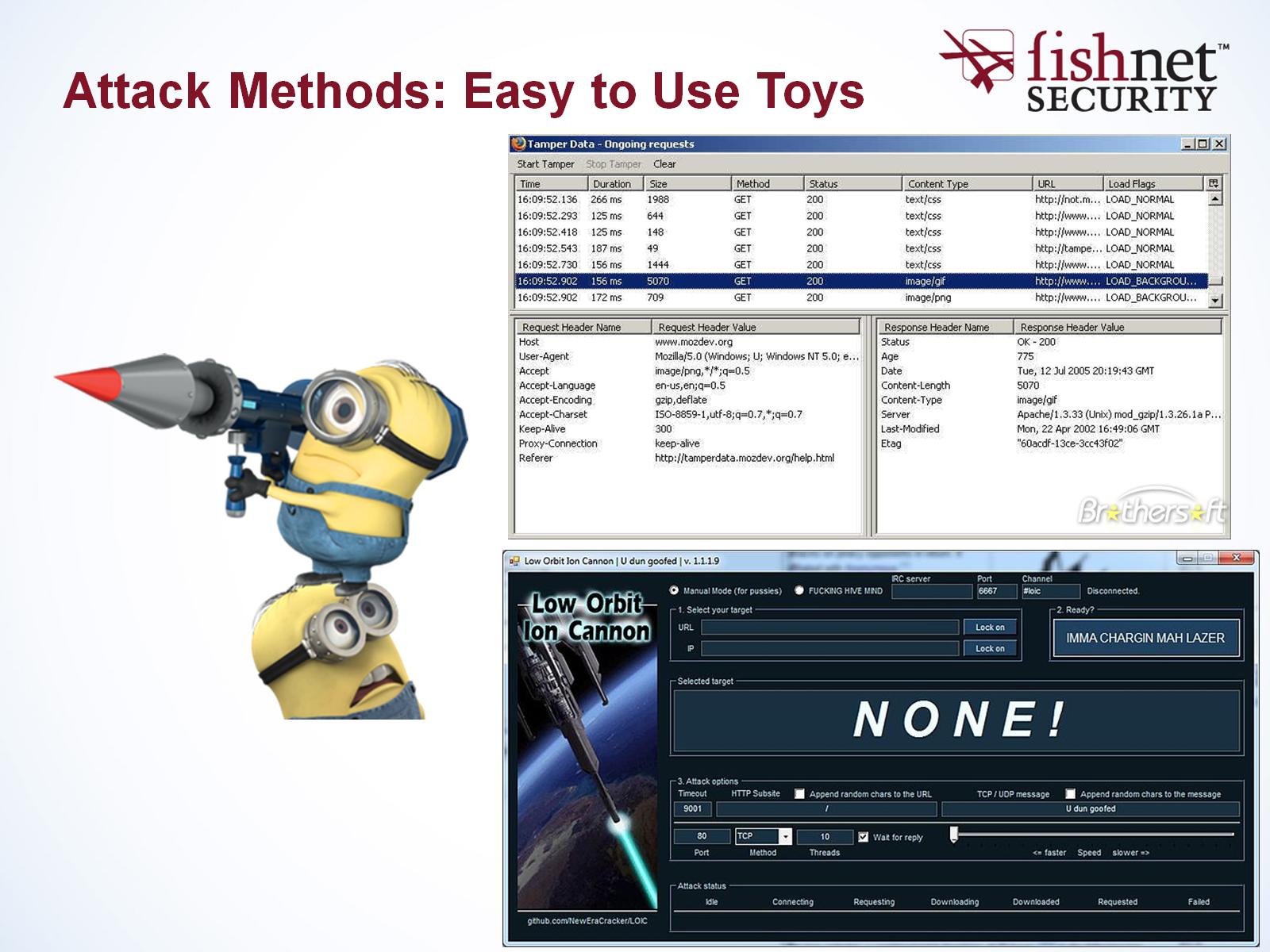 Attack Methods: Easy to Use Toys
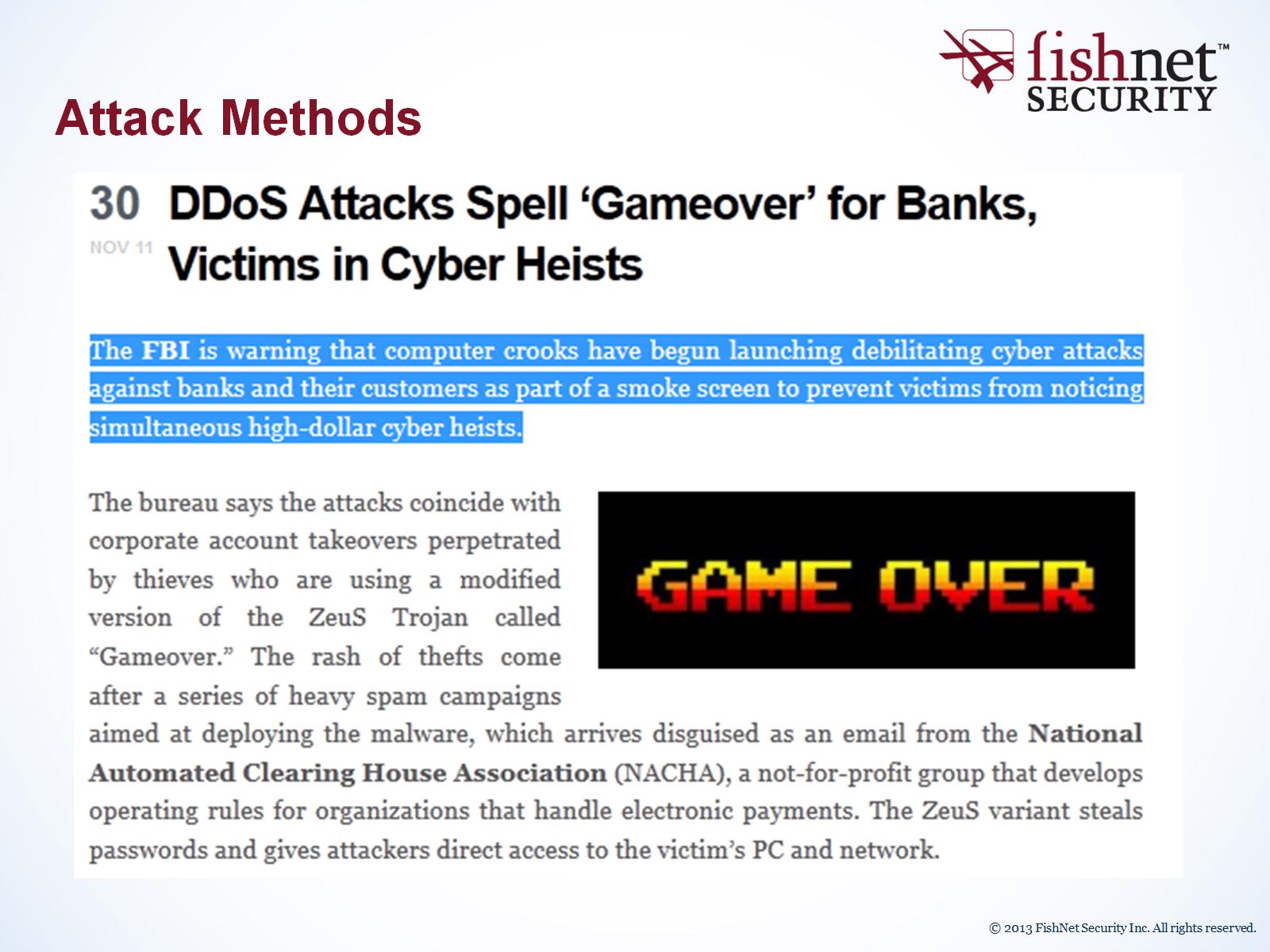 Attack Methods
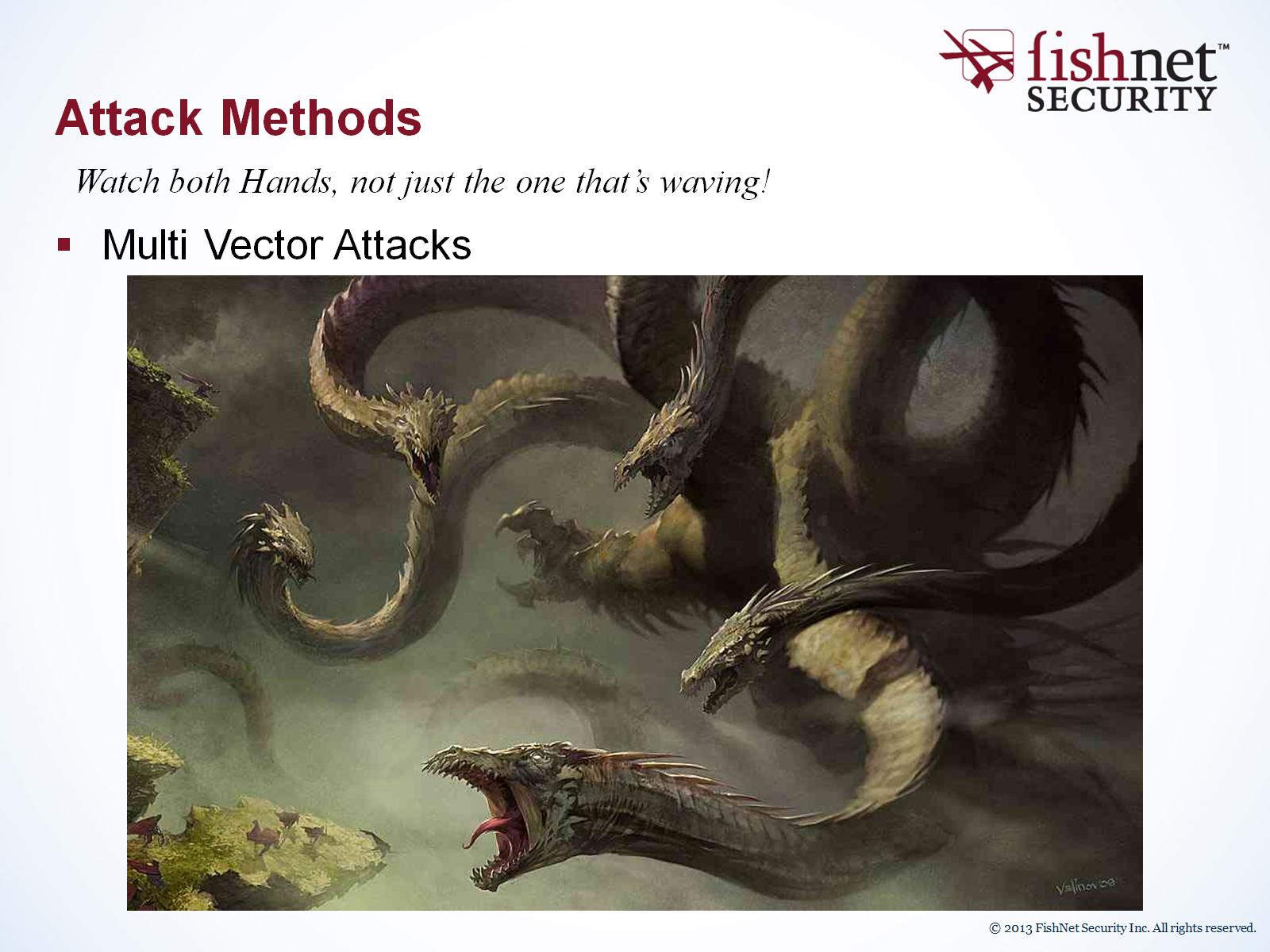 Attack Methods
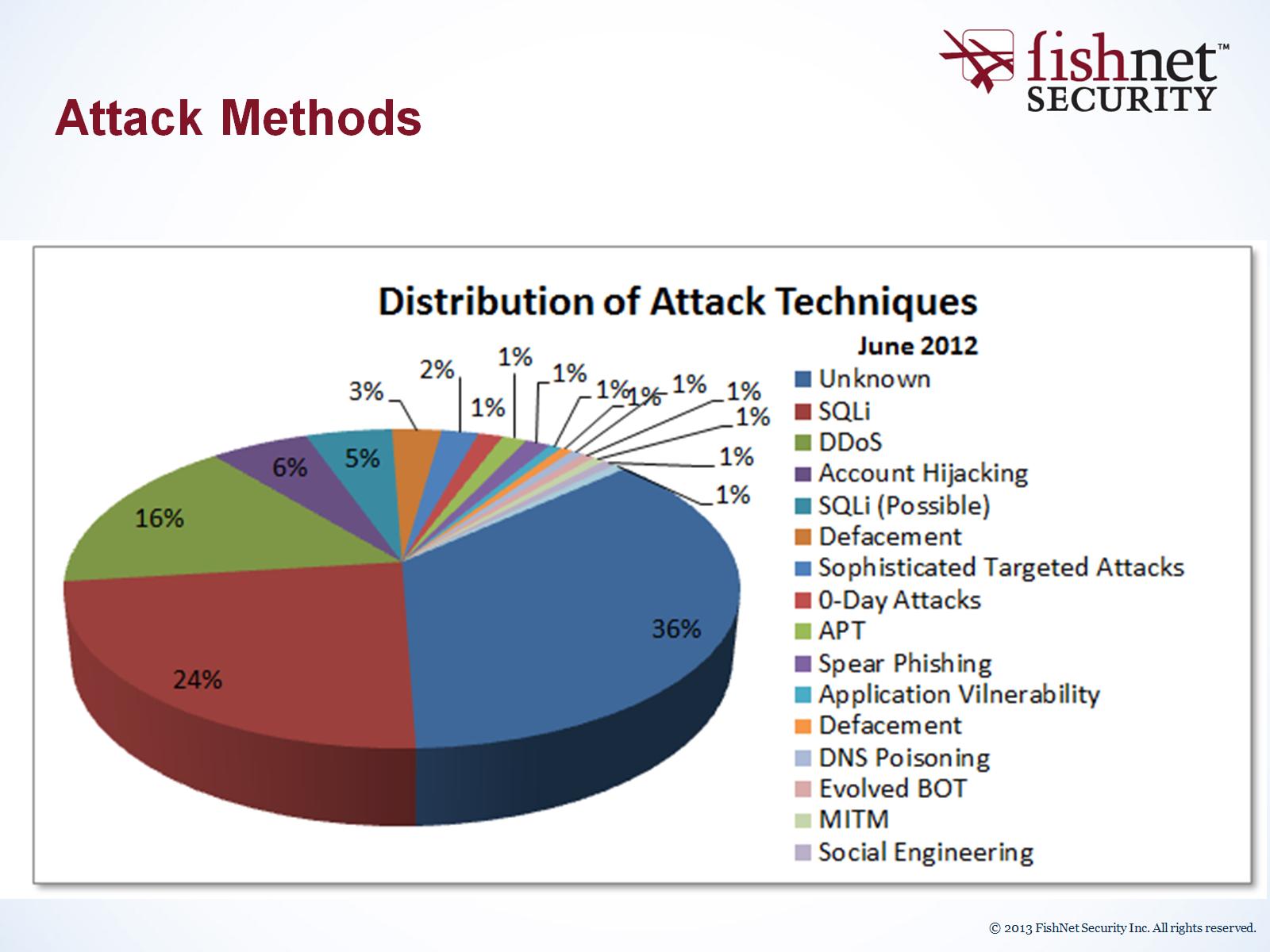 Attack Methods
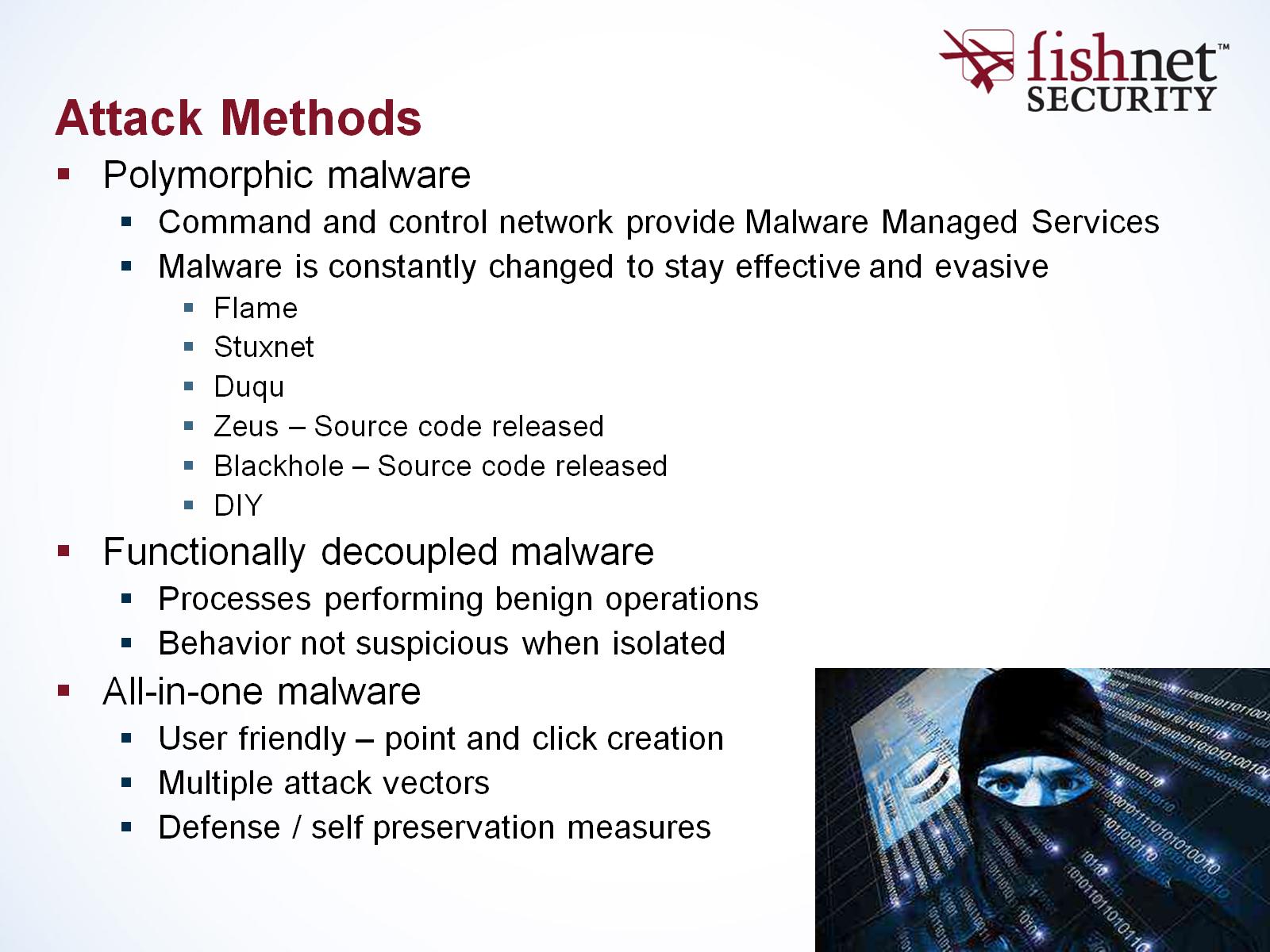 Attack Methods
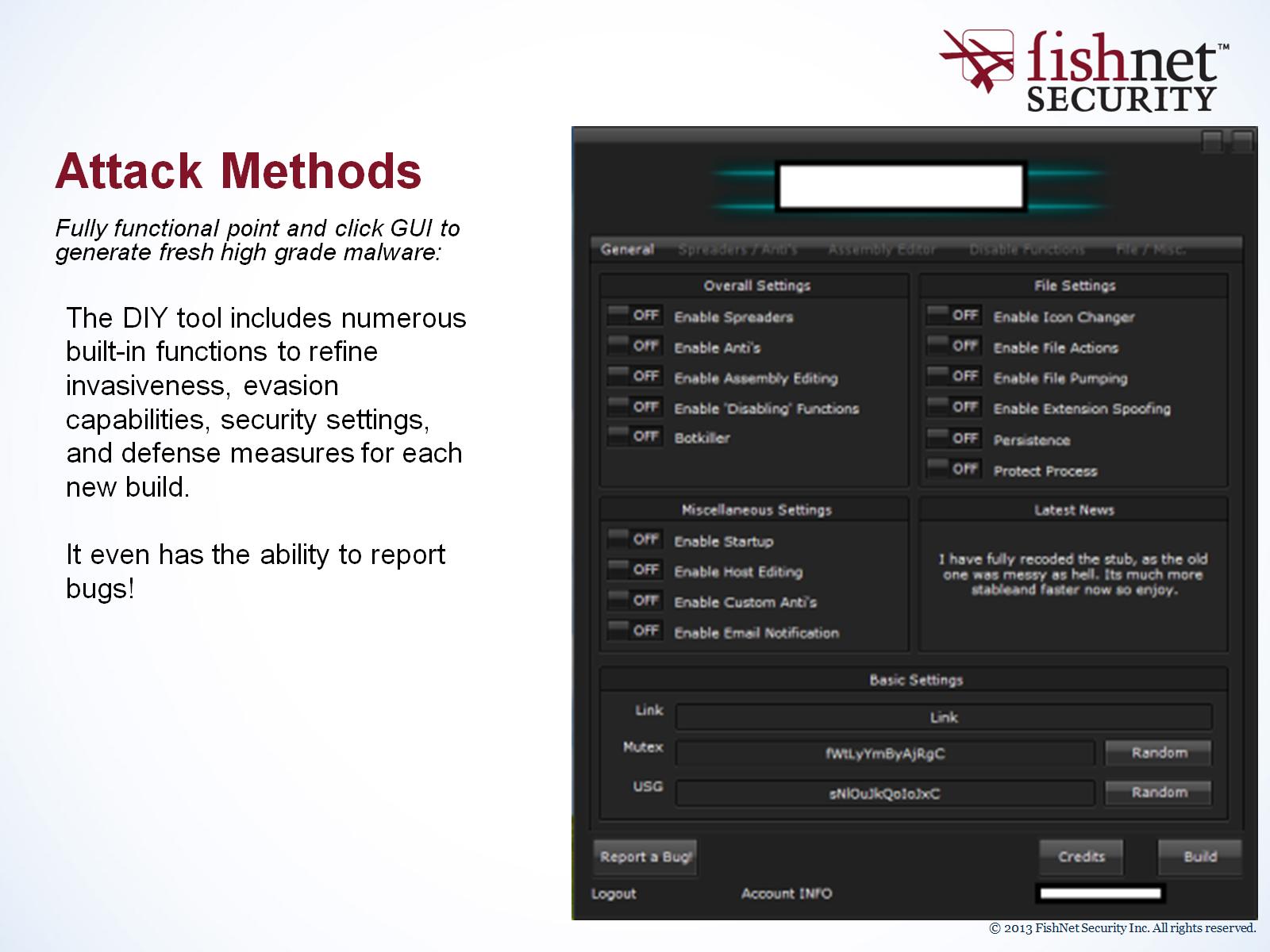 Attack Methods
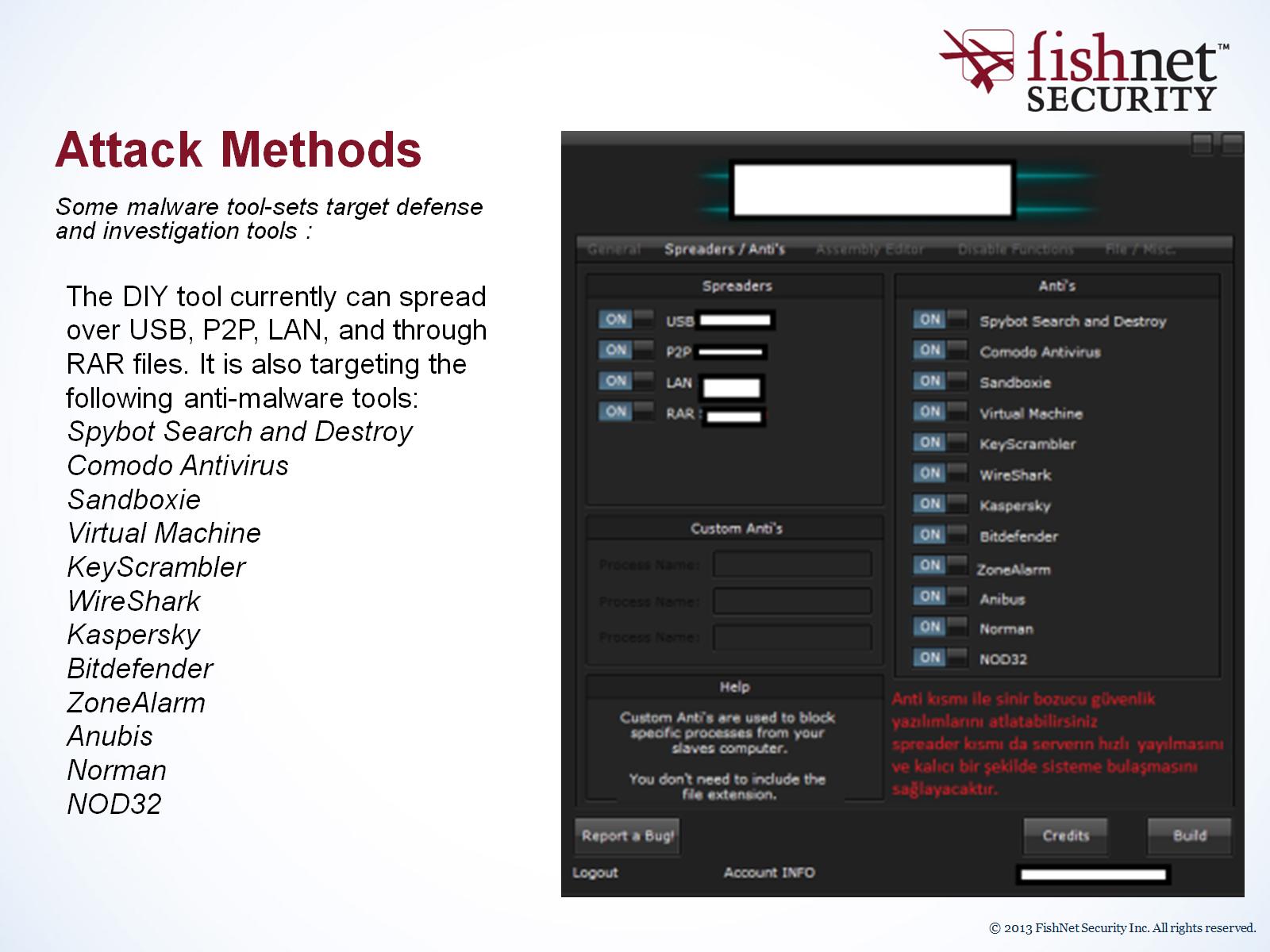 Attack Methods
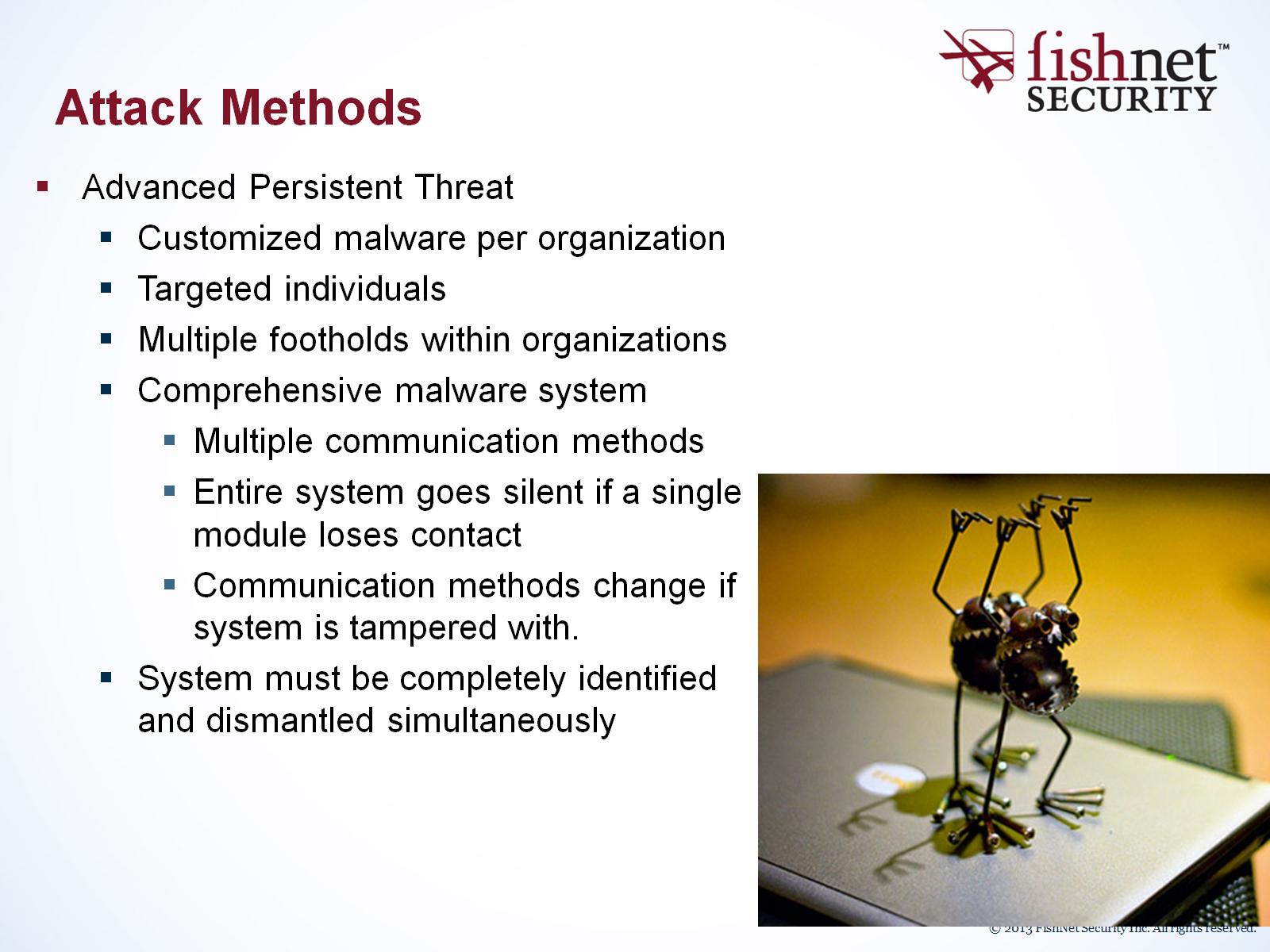 Attack Methods
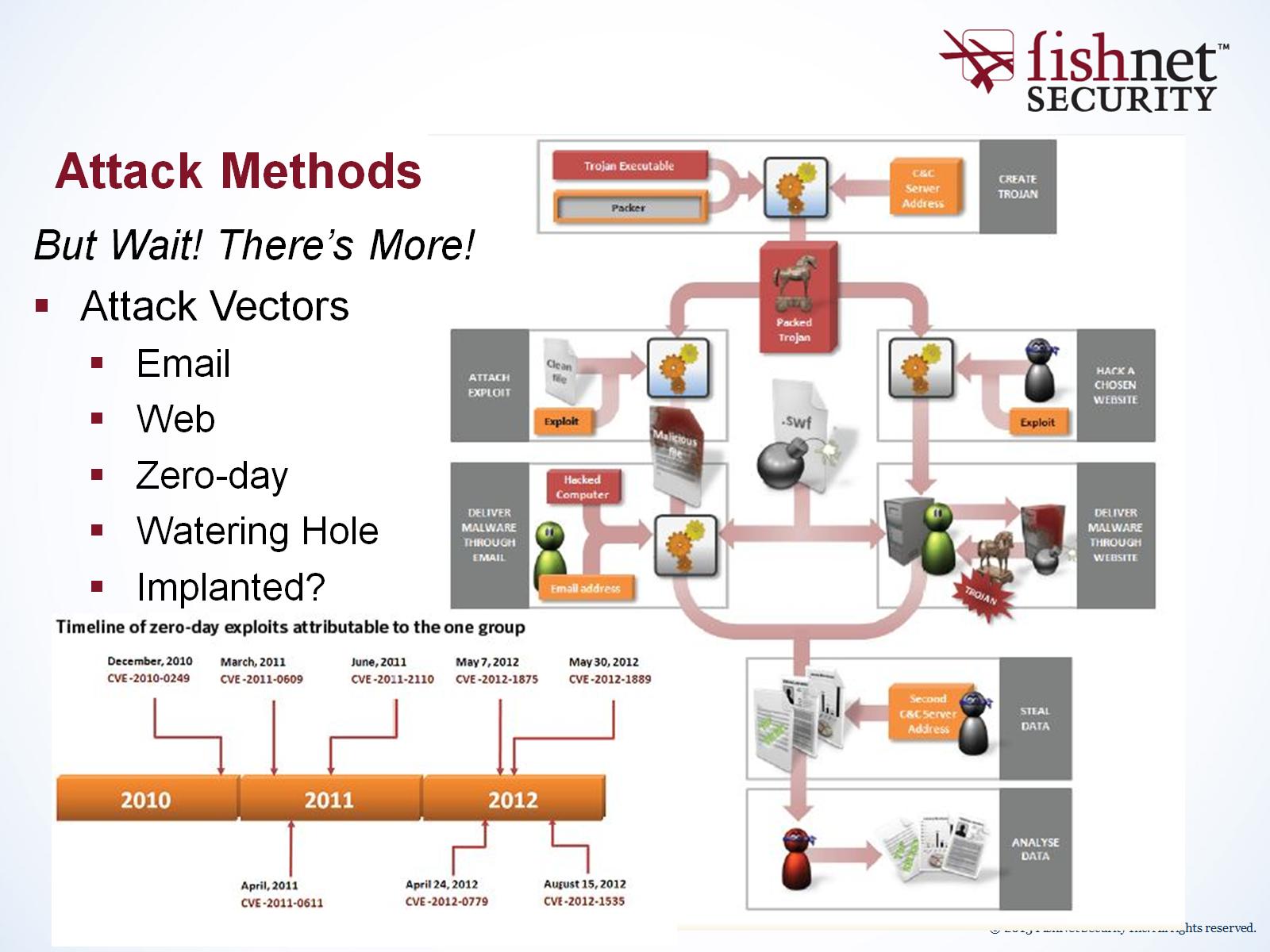 Attack Methods
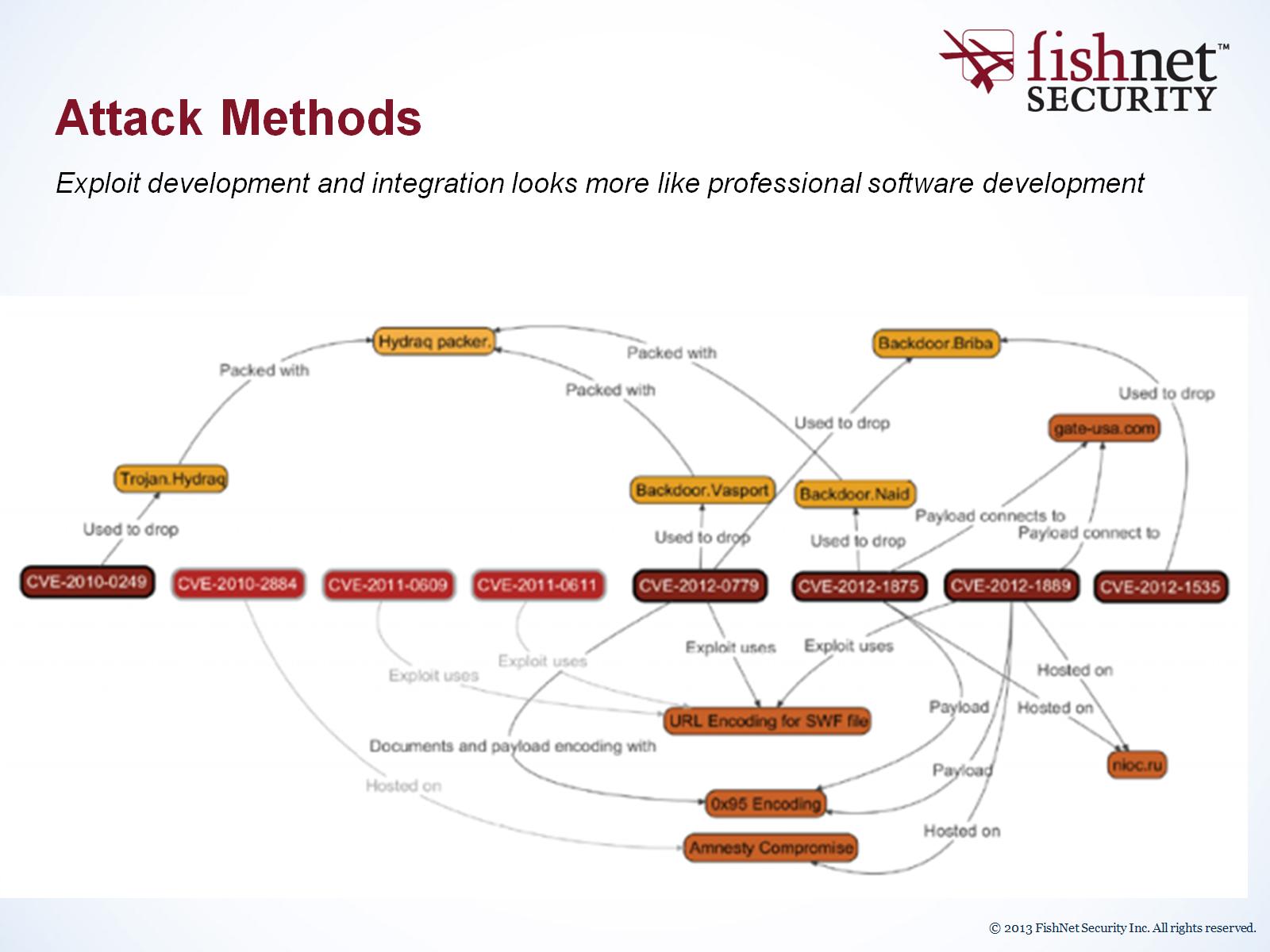 Attack Methods
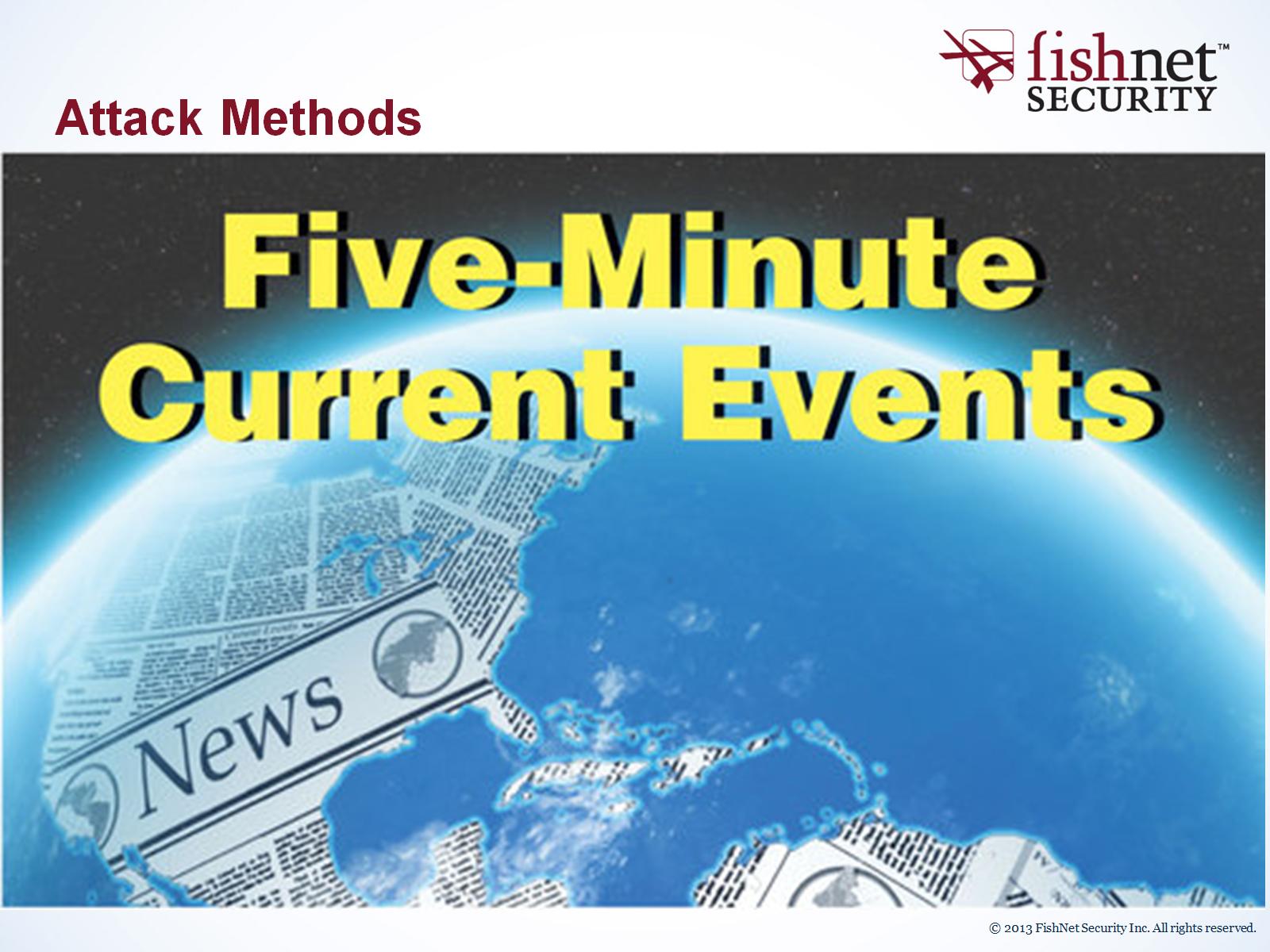 Attack Methods
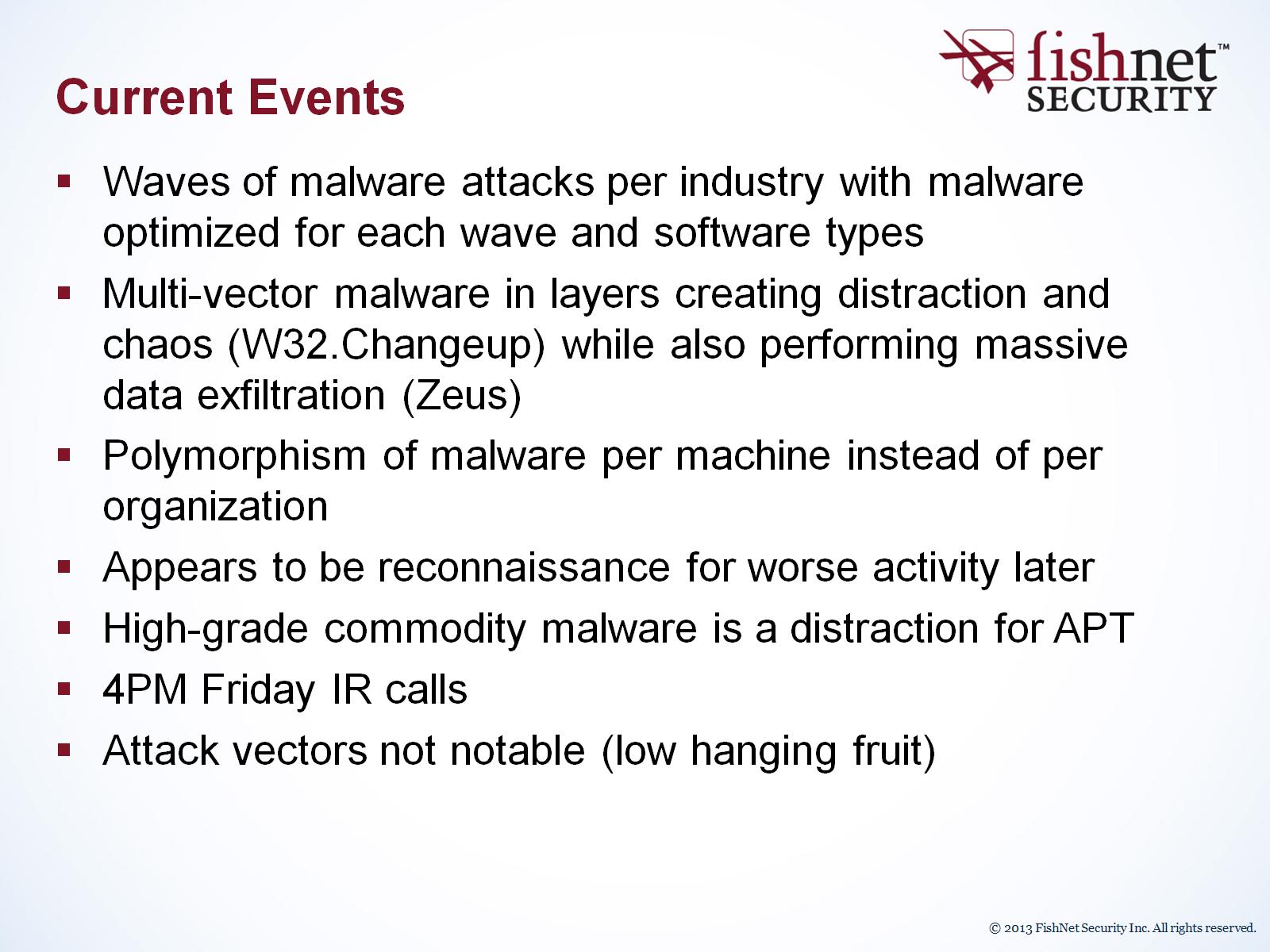 Current Events
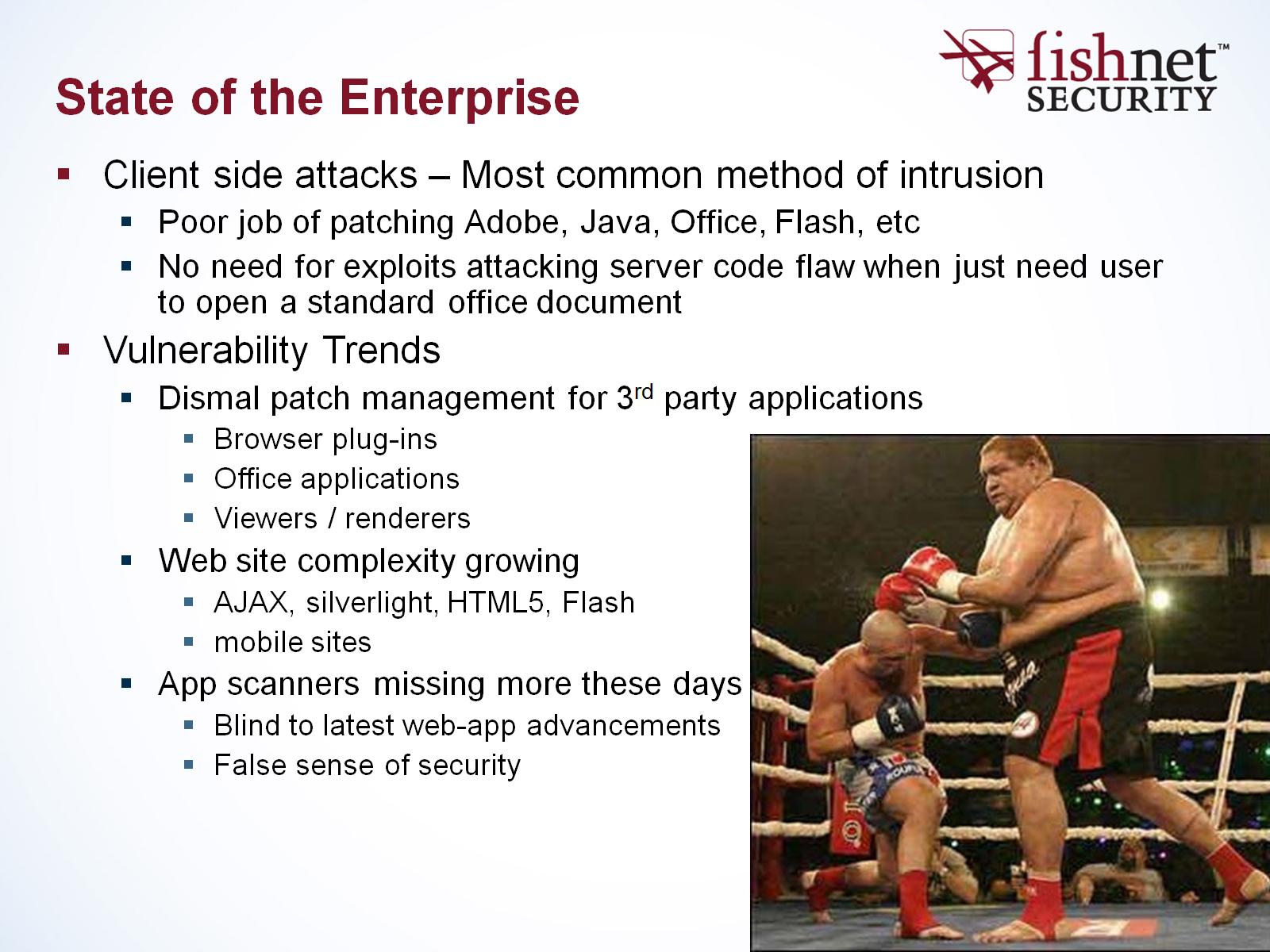 State of the Enterprise
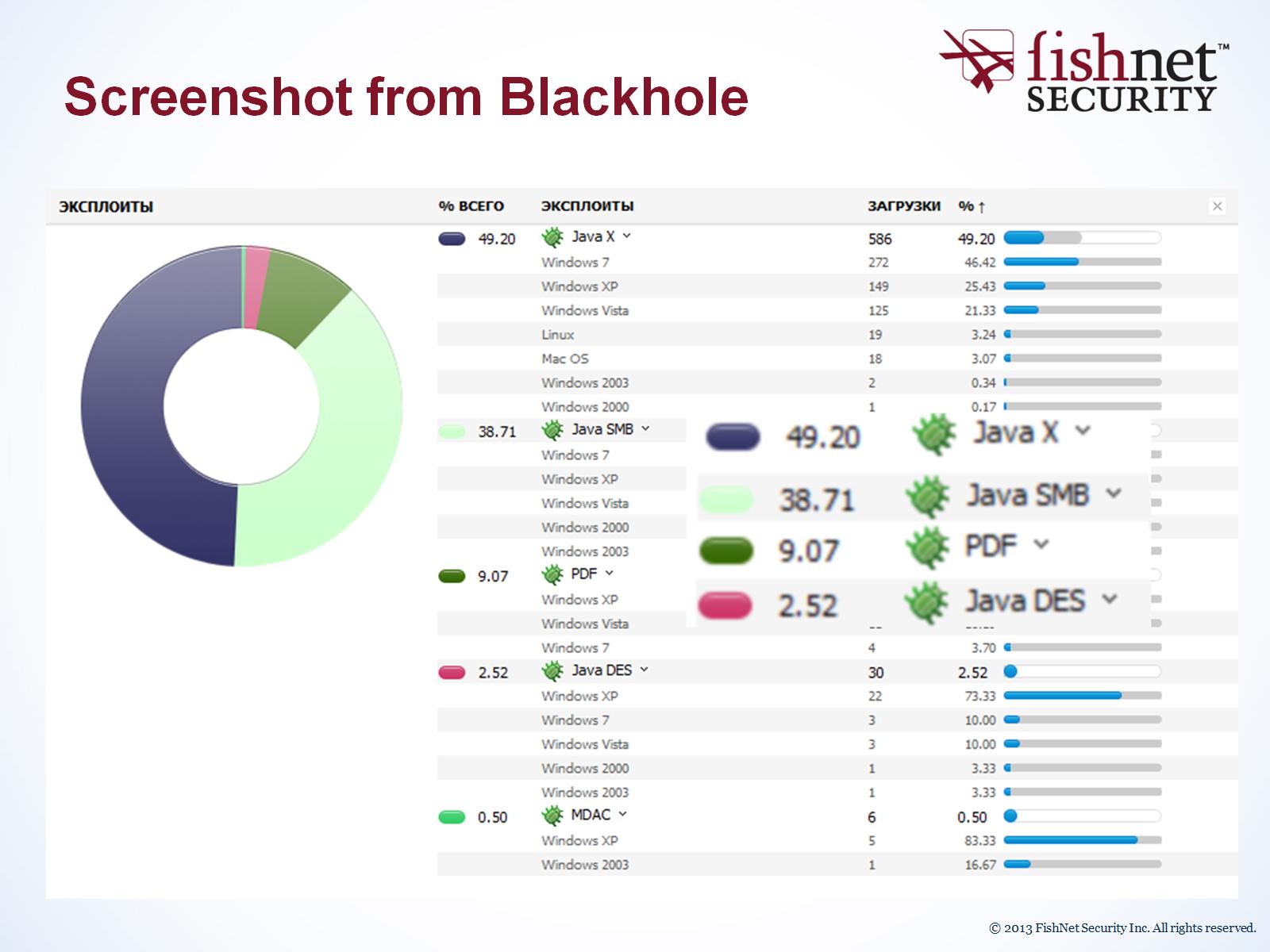 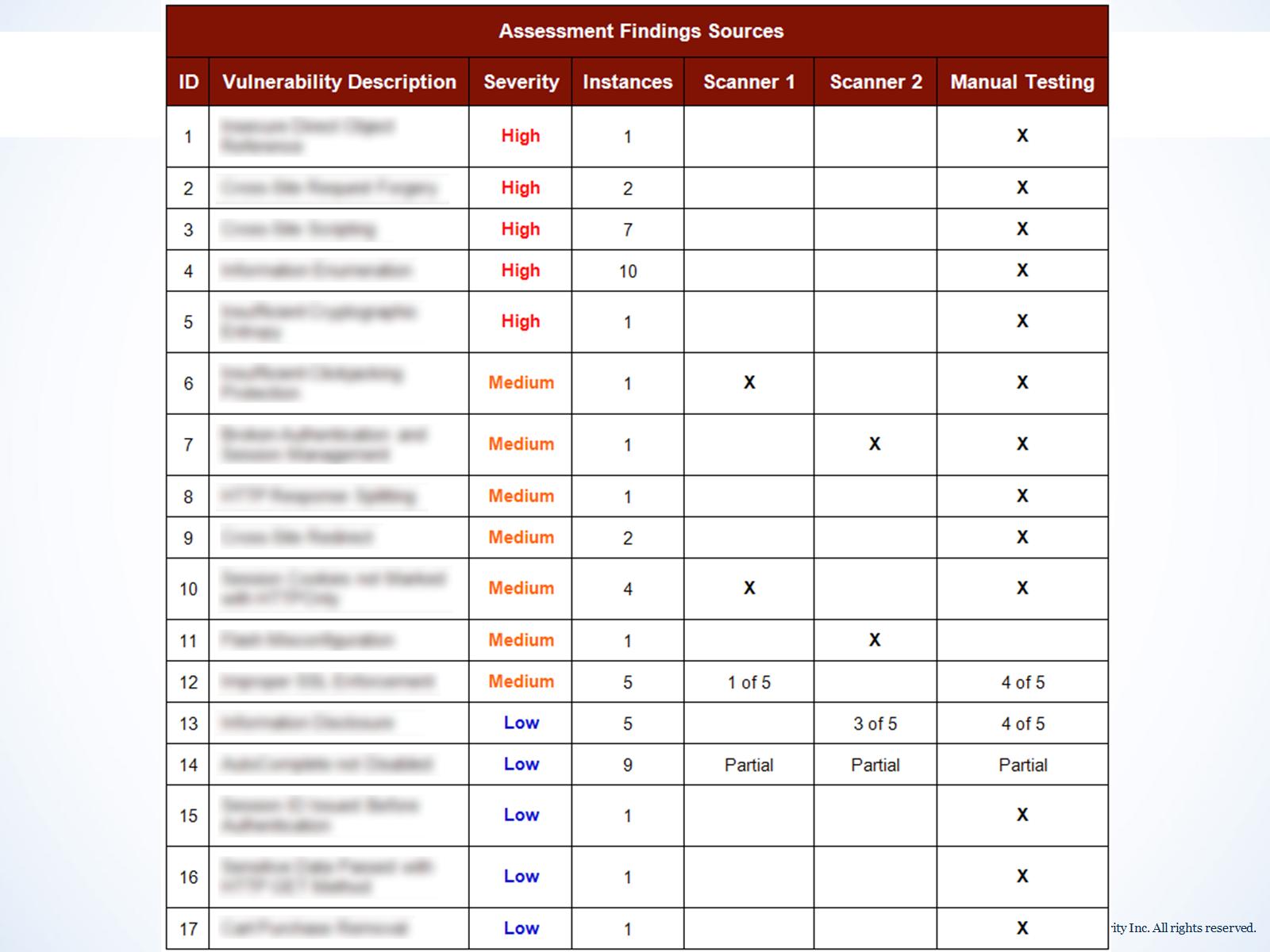 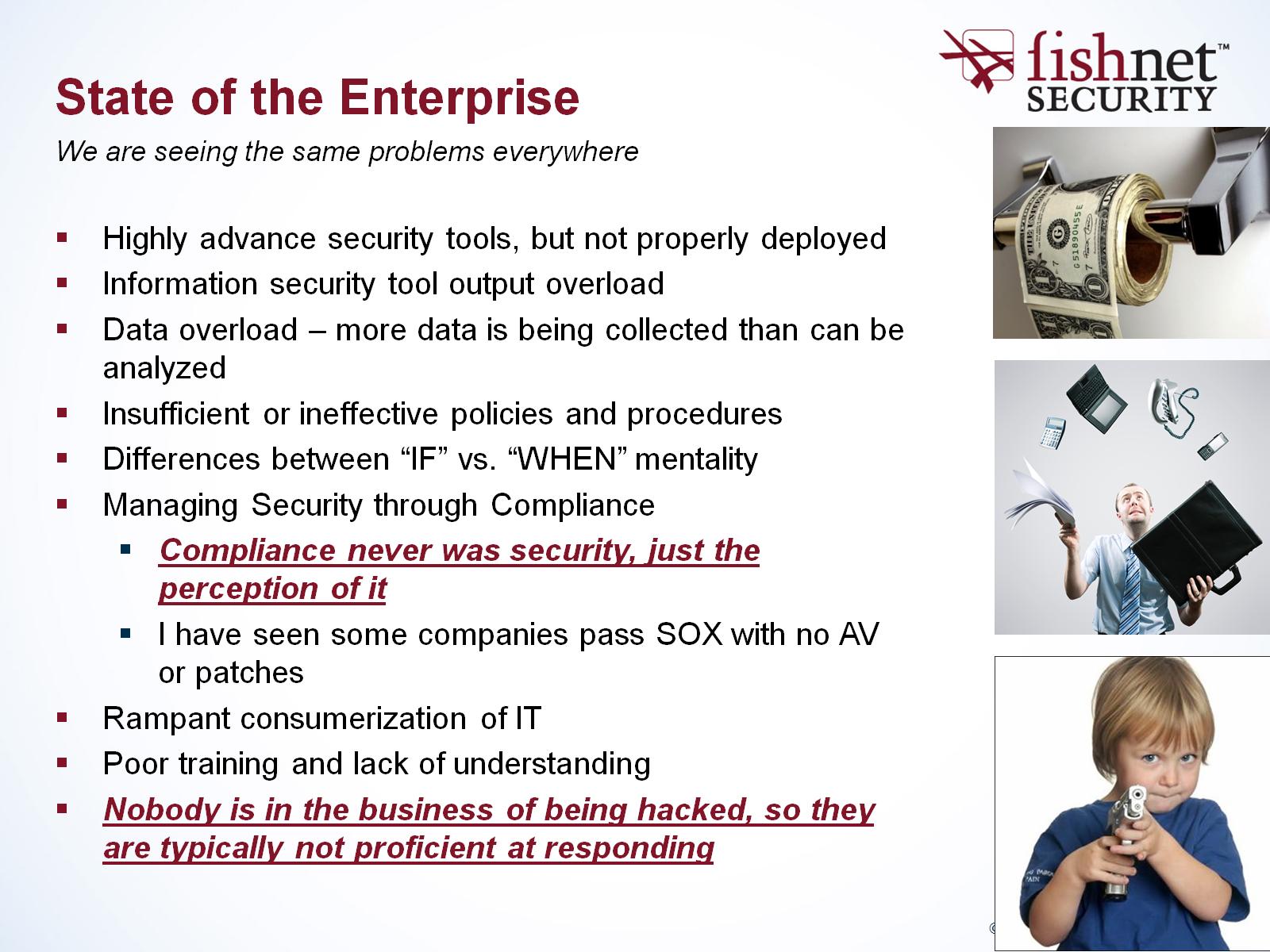 State of the Enterprise
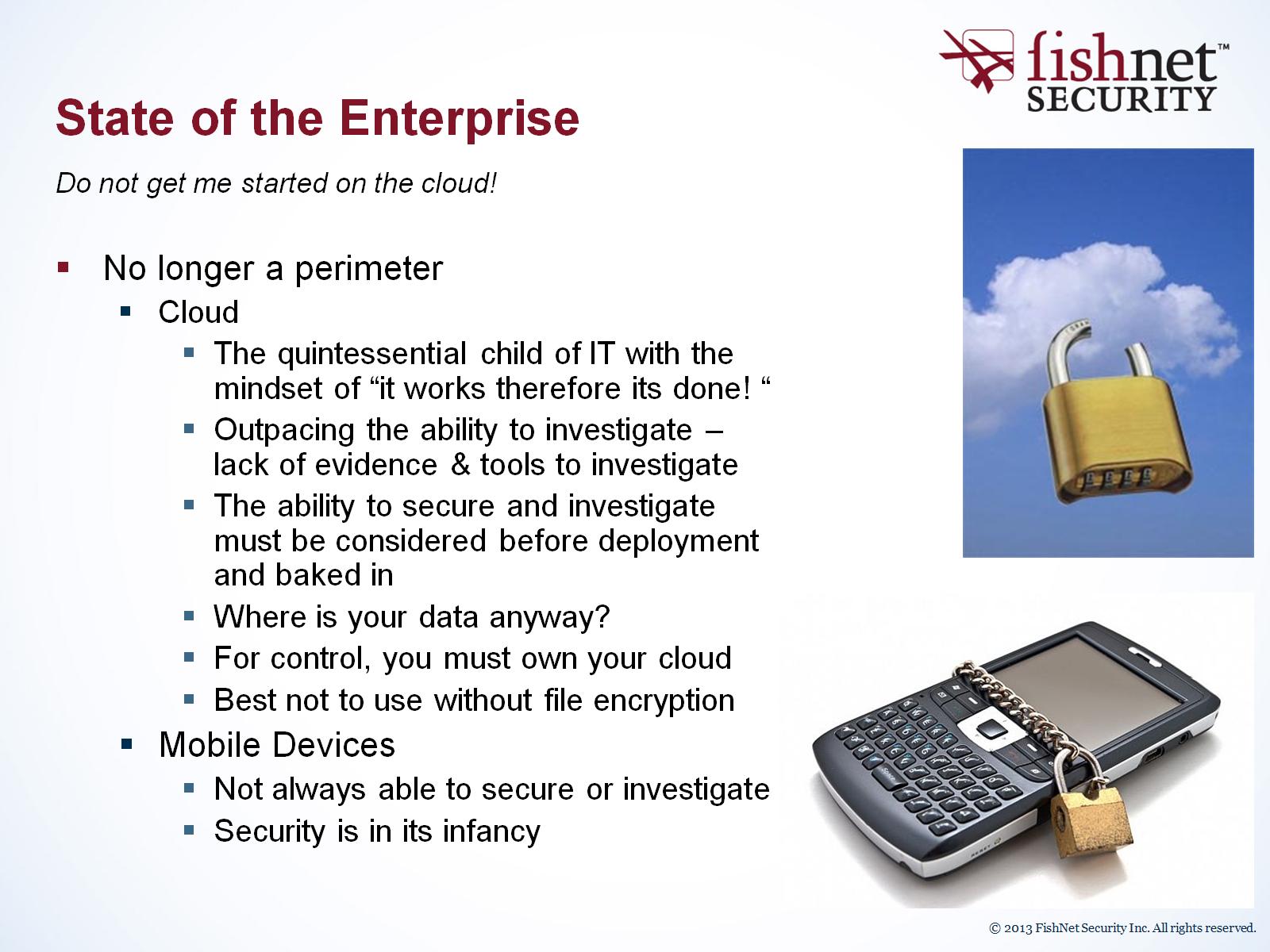 State of the Enterprise
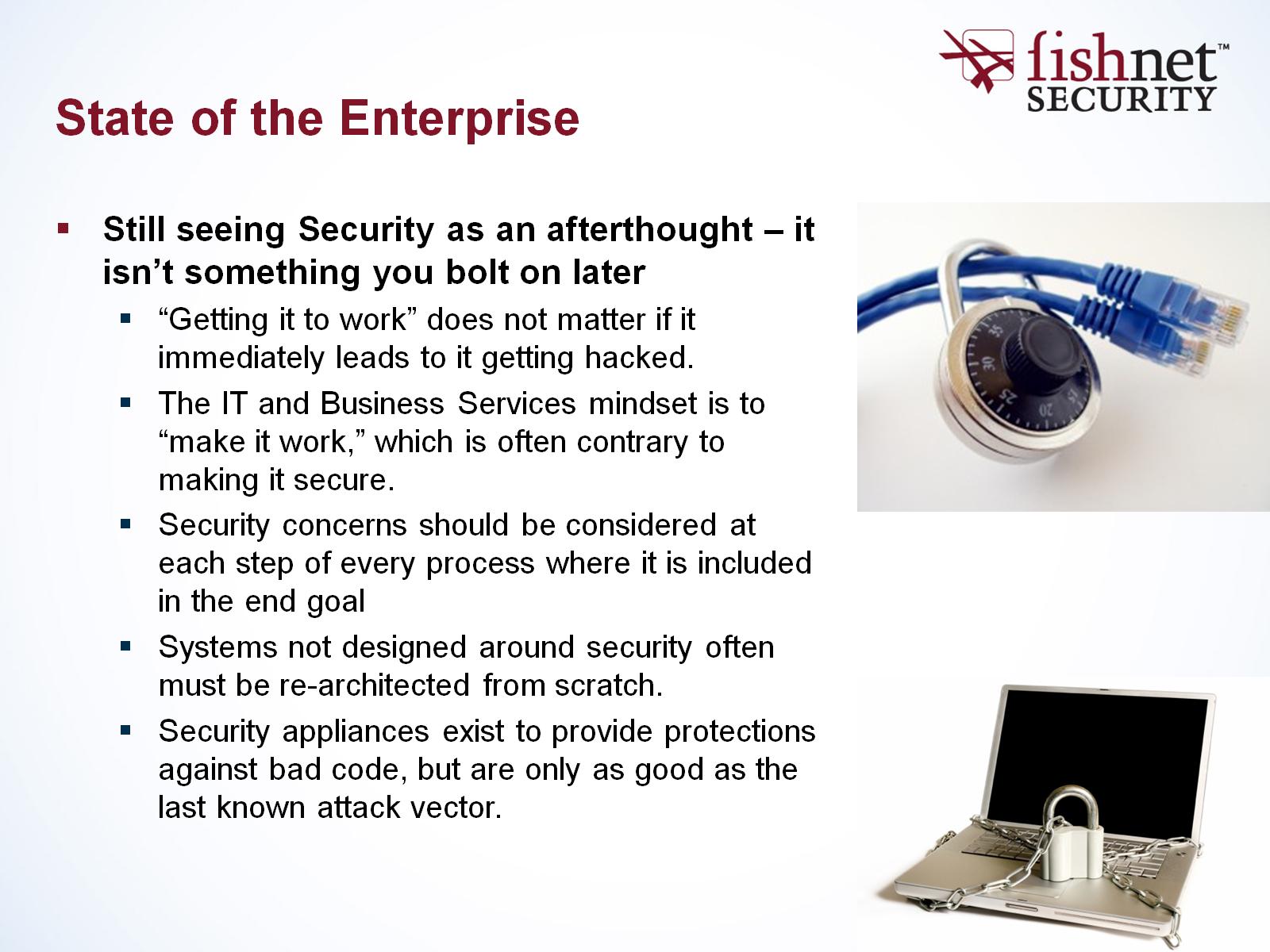 State of the Enterprise
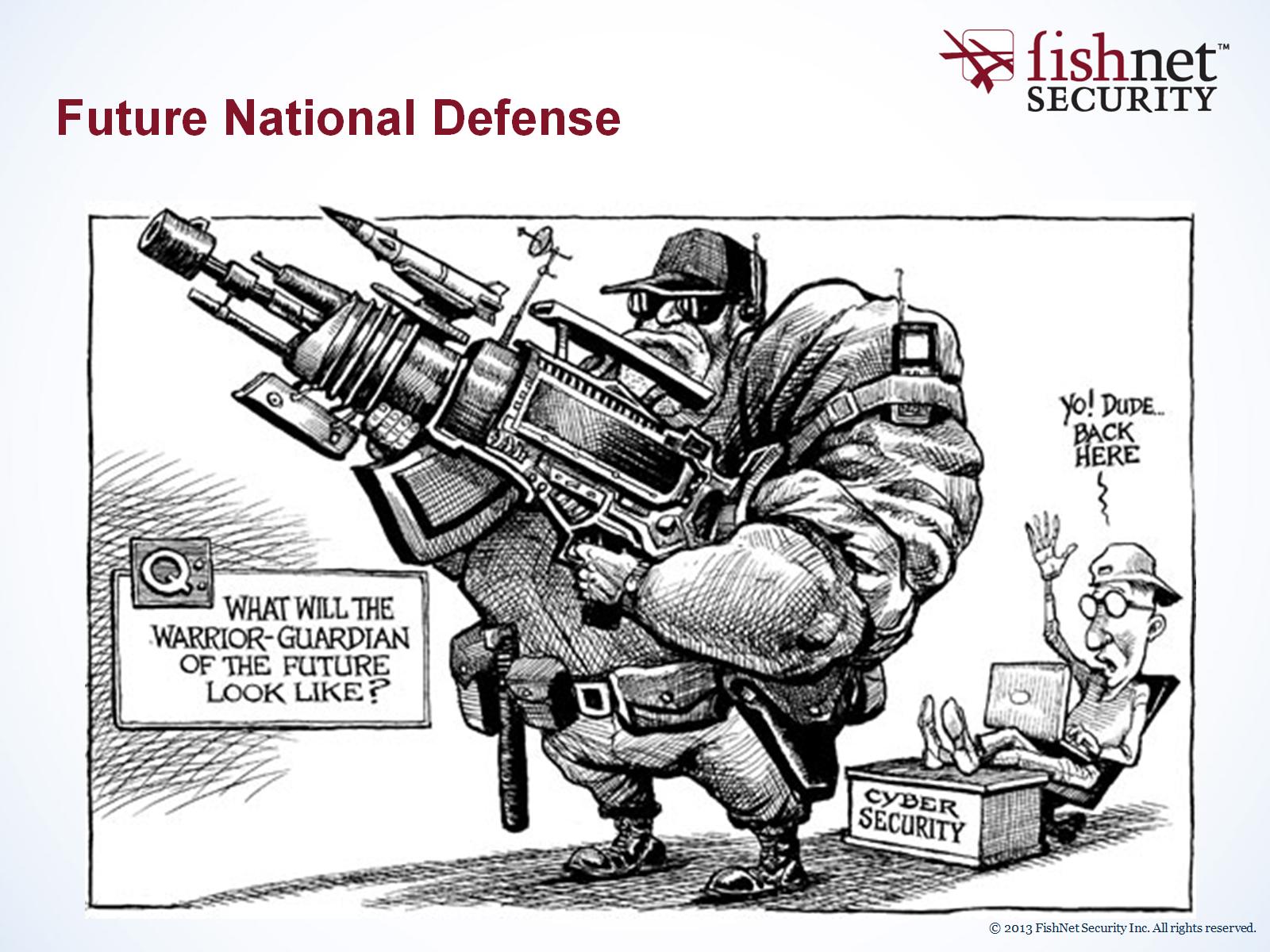 Future National Defense
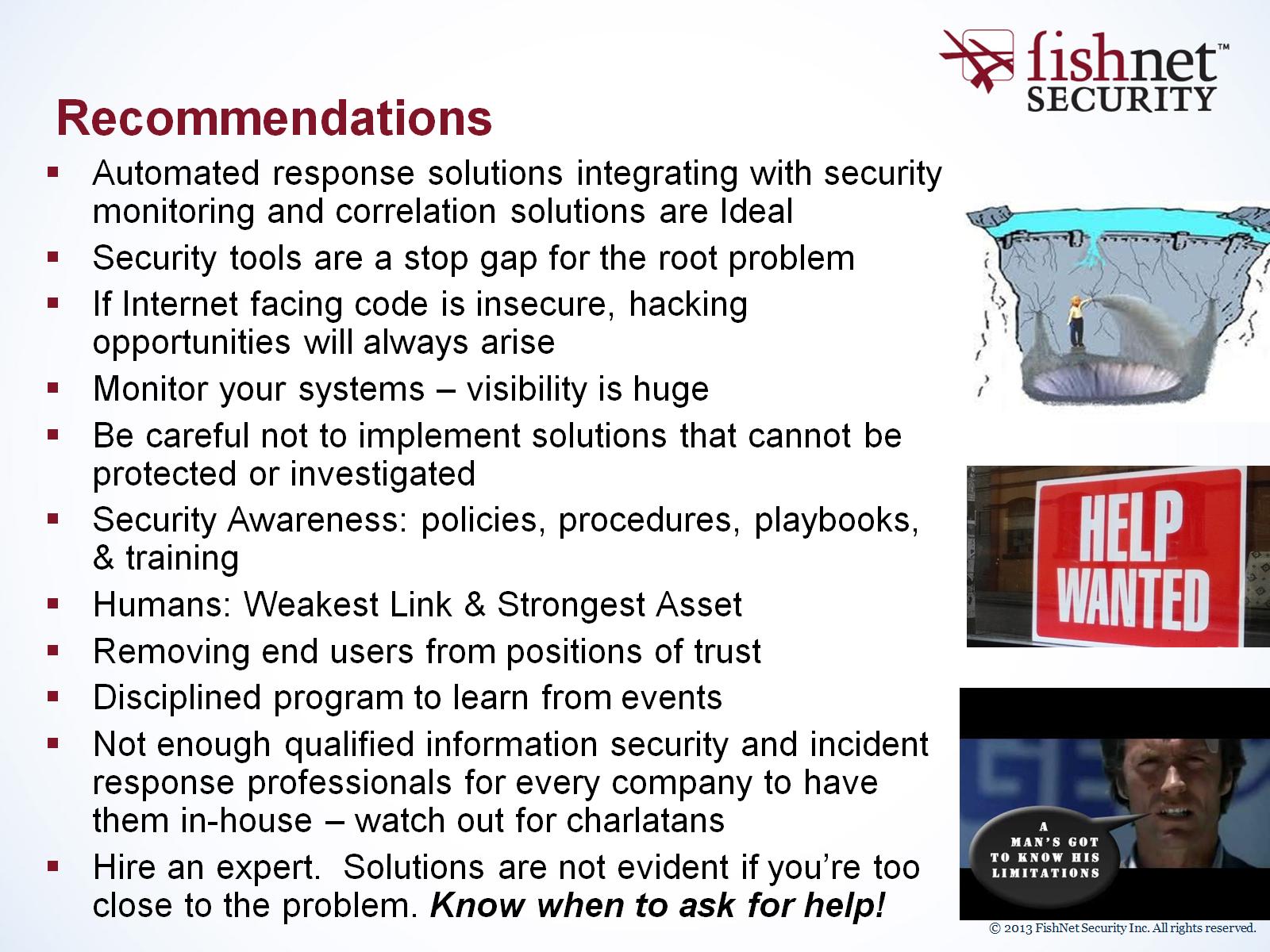 Recommendations
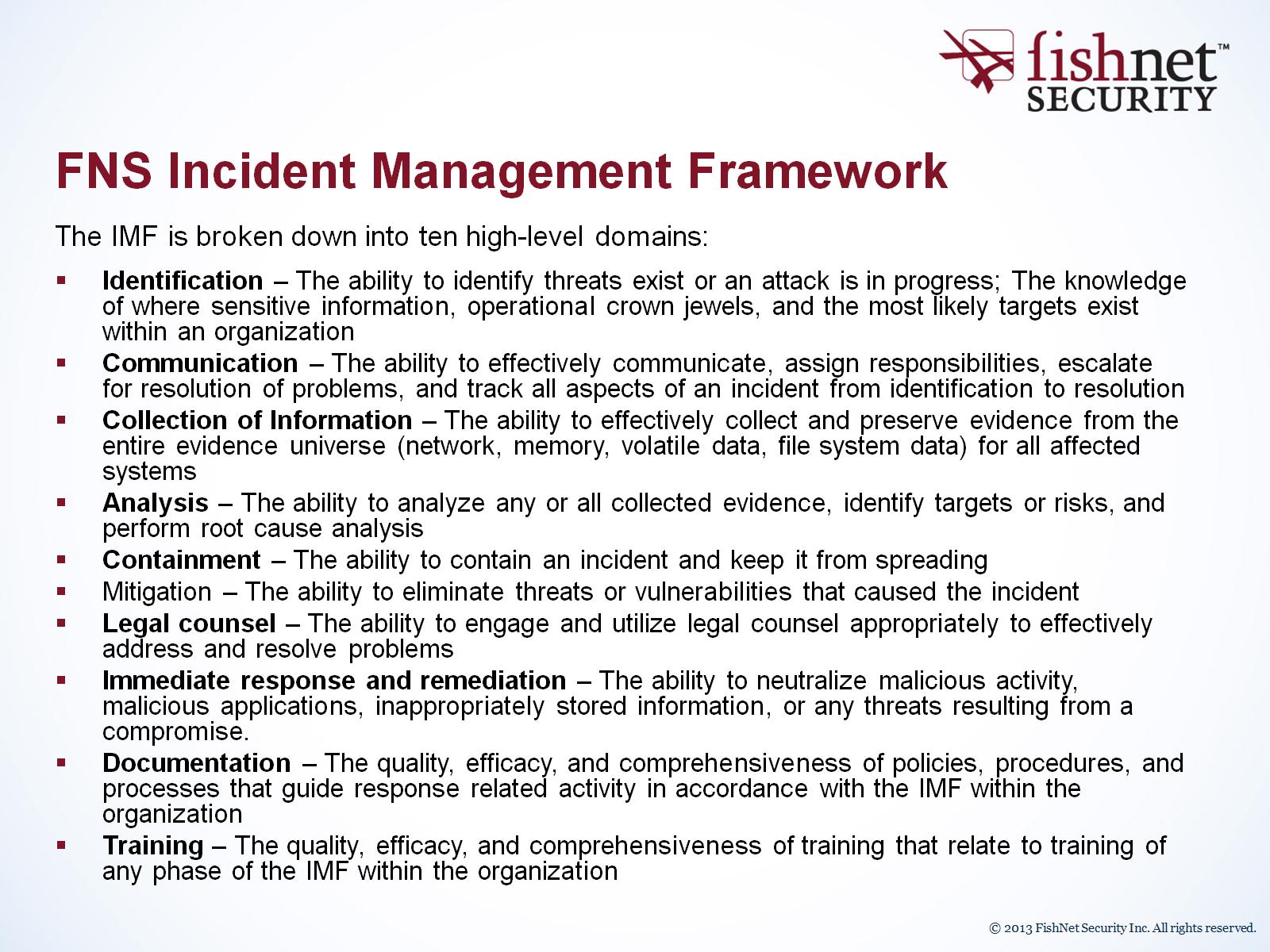 FNS Incident Management Framework
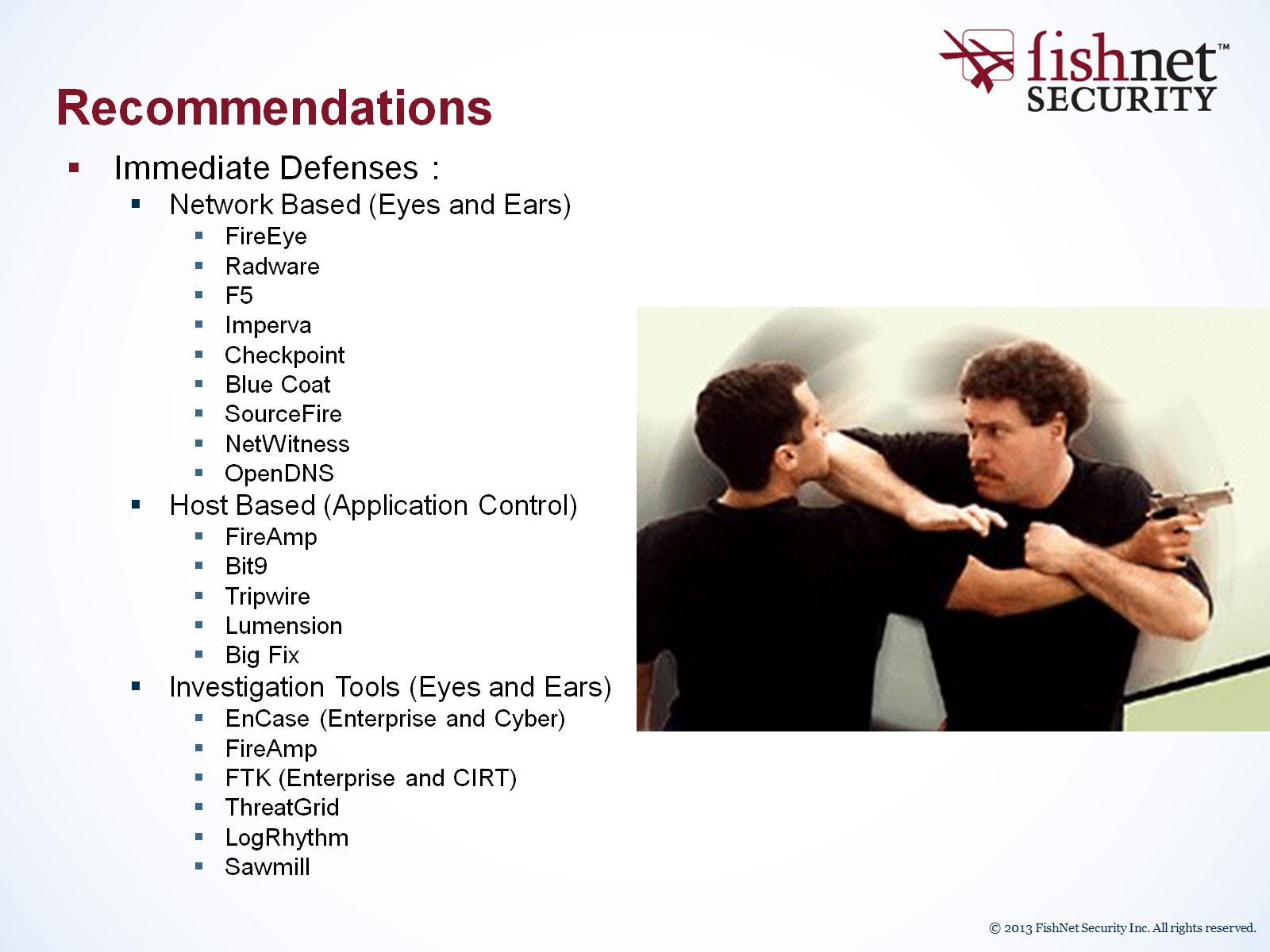 Recommendations
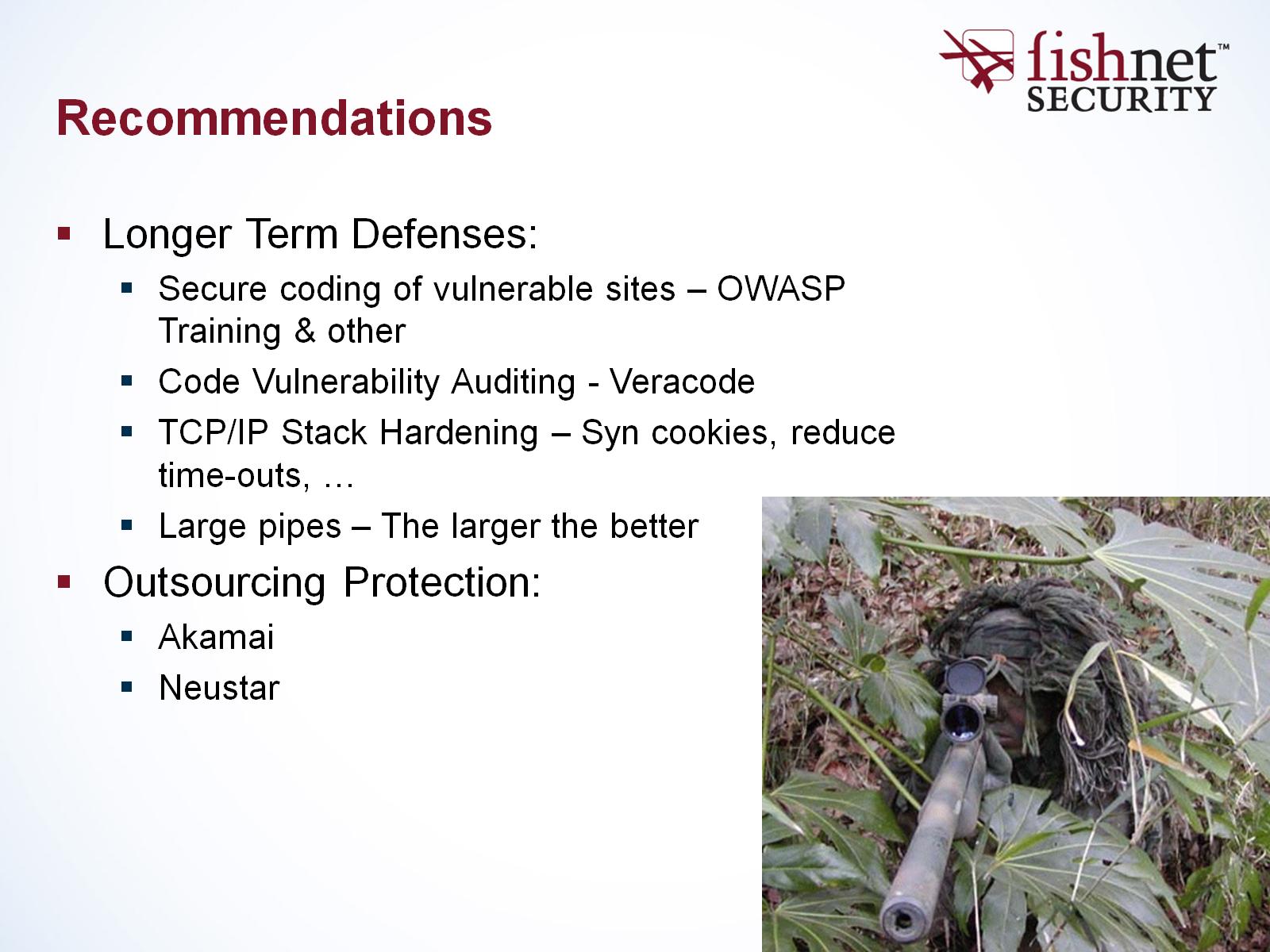 Recommendations
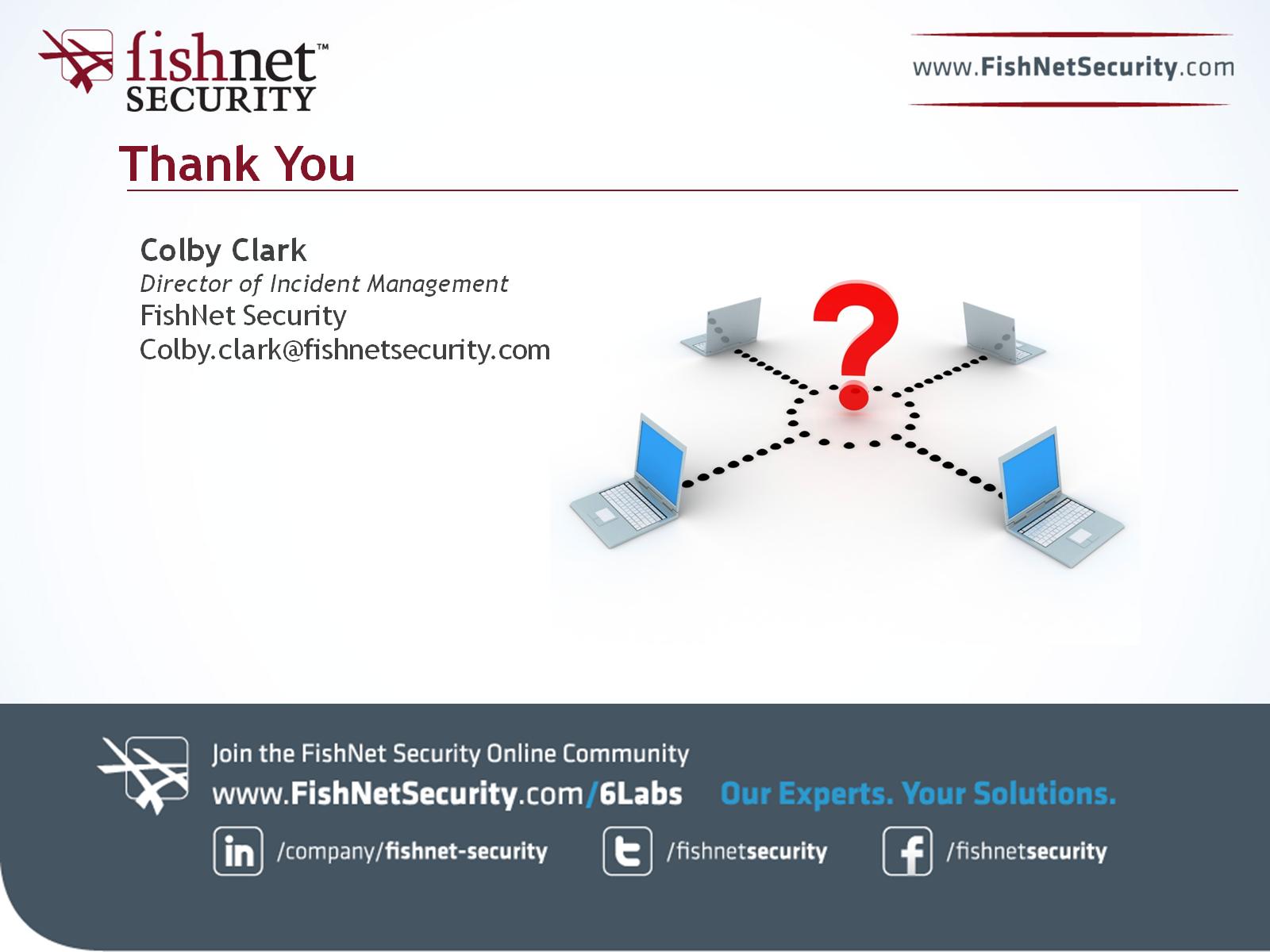